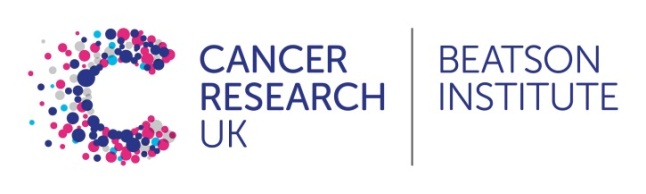 Fuelling the knowledge of blood coagulation signaling with time-resolved quantitative phosphoproteomics of thrombin-stimulated endothelial cells
Maartje van den Biggelaar
Sanquin Research
Plasma Proteins
April 3, 2013 | 1
SM
EC
Thrombin is the key serine protease in blood coagulation
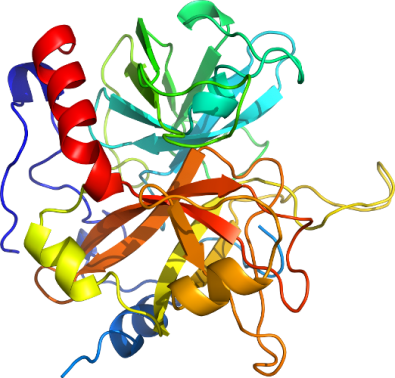 EC
SM
SM
EC
Thrombin is the key serine protease in blood coagulation
EC
SM
SM
EC
Thrombin is the key serine protease in blood coagulation
tissue factor
EC
SM
SM
EC
Thrombin is the key serine protease in blood coagulation
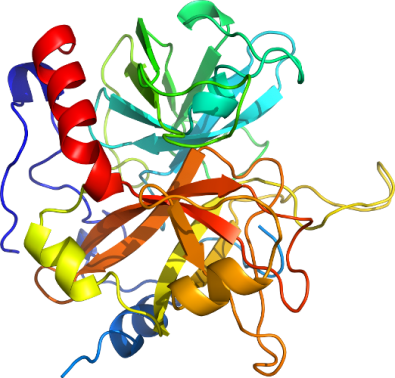 tissue factor
EC
SM
SM
EC
Thrombin is the key serine protease in blood coagulation
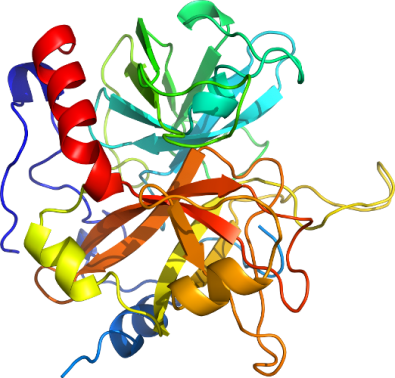 activated
platelet
activated
platelet
activated
platelet
activated
platelet
activated
platelet
activated
platelet
activated
platelet
activated
platelet
activated
platelet
activated
platelet
TF
EC
SM
SM
EC
Thrombin is the key serine protease in blood coagulation
FV
FVa
FVIII
FVIIIa
XI
XIa
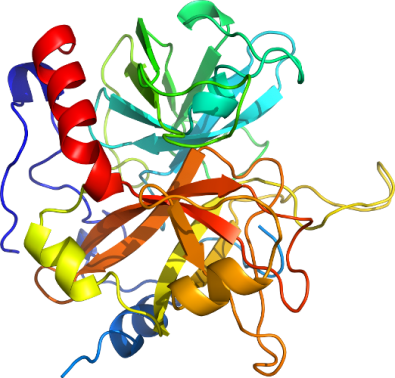 activated
platelet
activated
platelet
activated
platelet
activated
platelet
activated
platelet
activated
platelet
activated
platelet
activated
platelet
activated
platelet
activated
platelet
TF
EC
SM
SM
EC
Thrombin is the key serine protease in blood coagulation
FV
FVa
fibrinogen
FVIII
FVIIIa
XI
XIa
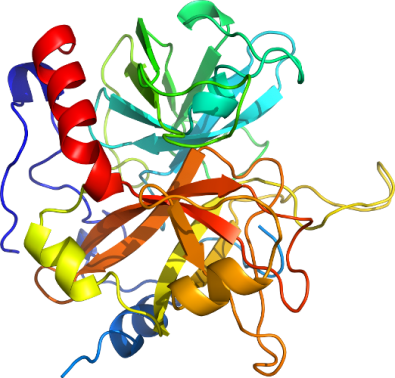 fibrin
activated
platelet
activated
platelet
activated
platelet
activated
platelet
activated
platelet
activated
platelet
activated
platelet
activated
platelet
activated
platelet
activated
platelet
TF
EC
SM
SM
EC
Thrombin is the key serine protease in blood coagulation
TF
EC
SM
SM
EC
Thrombin directly engages with endothelial cells
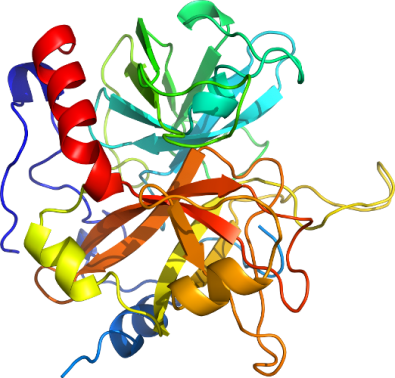 N
N
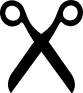 loss of barrier 
function
loss of barrier 
function
Weibel-Palade
 body secretion
PAR
SM
EC
Aim of the study
Elucidate thrombin signalling in endothelial cells 
using an unbiased approach 
by exploiting the power of modern mass spectrometry technology 
to perform in-depth quantitative phosphoproteomics
EC
SM
Quantitative mass spectrometry-based phosphoproteomics
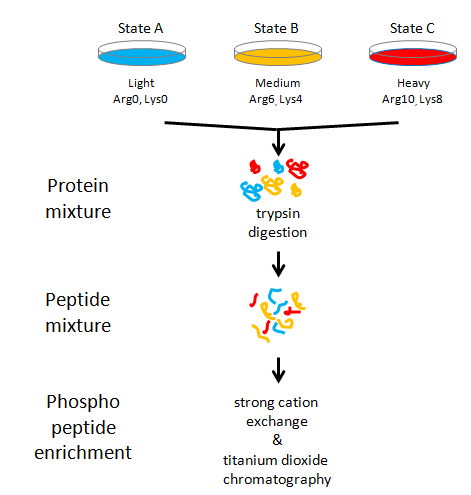 April 3, 2013 | 12
Quantitative mass spectrometry-based phosphoproteomics
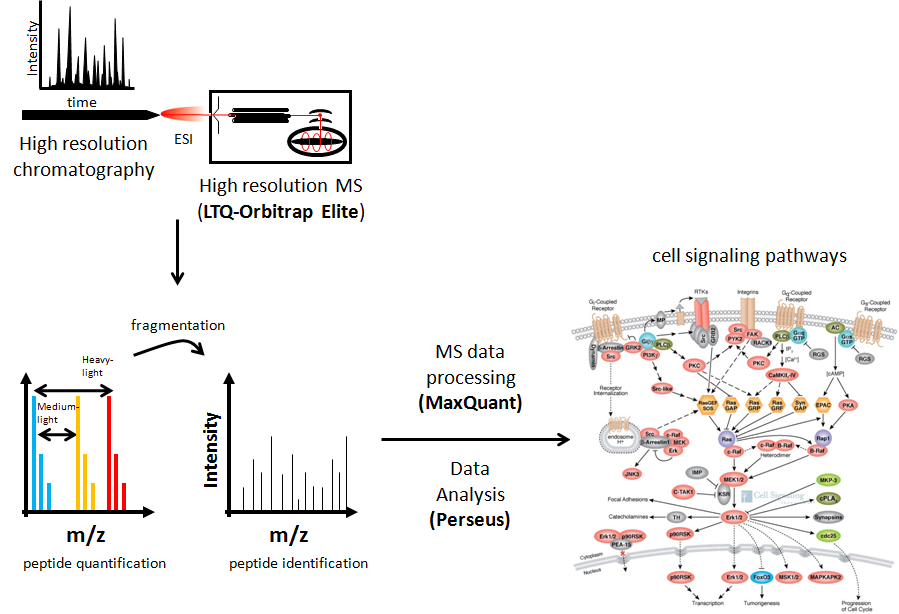 April 3, 2013 | 13
Thrombin induces rapid responses in endothelial cells
0 min
2 min
5 min
10 min
30 min
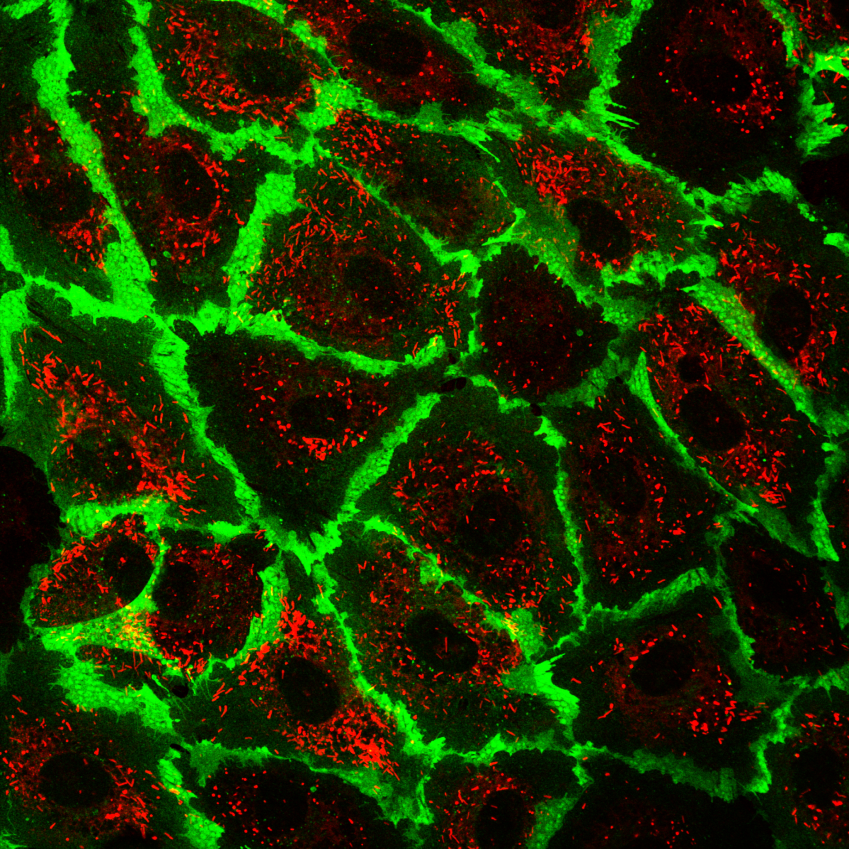 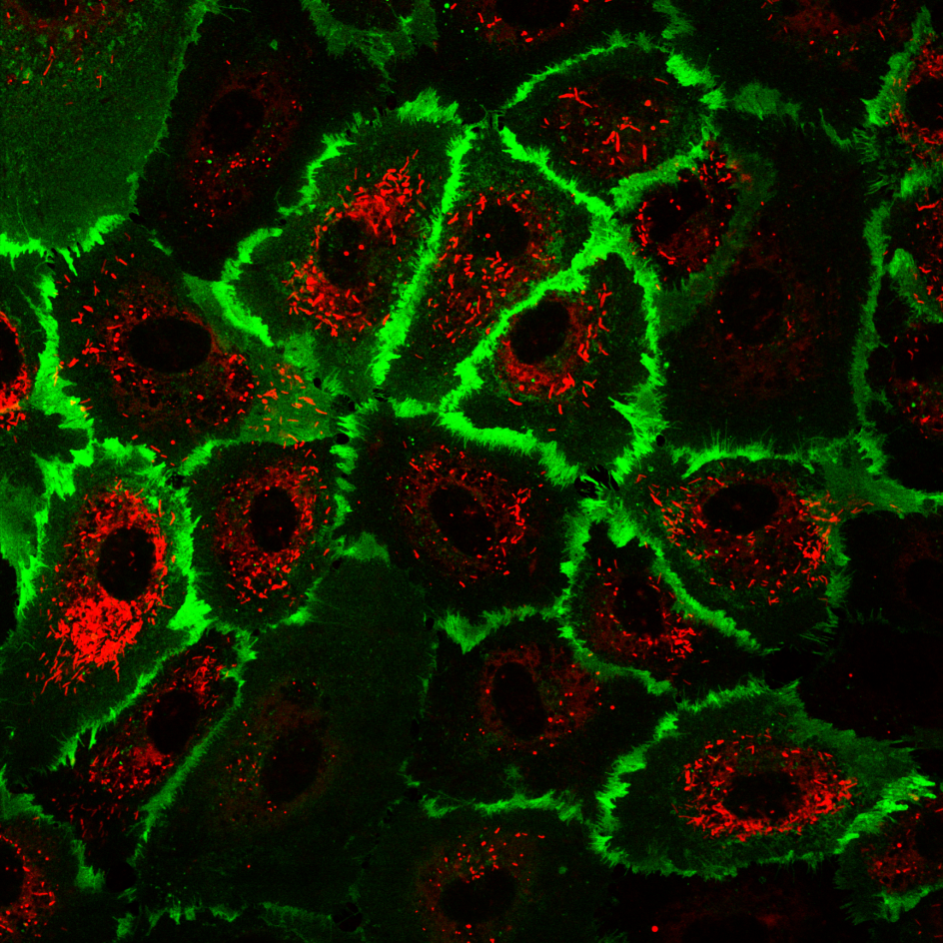 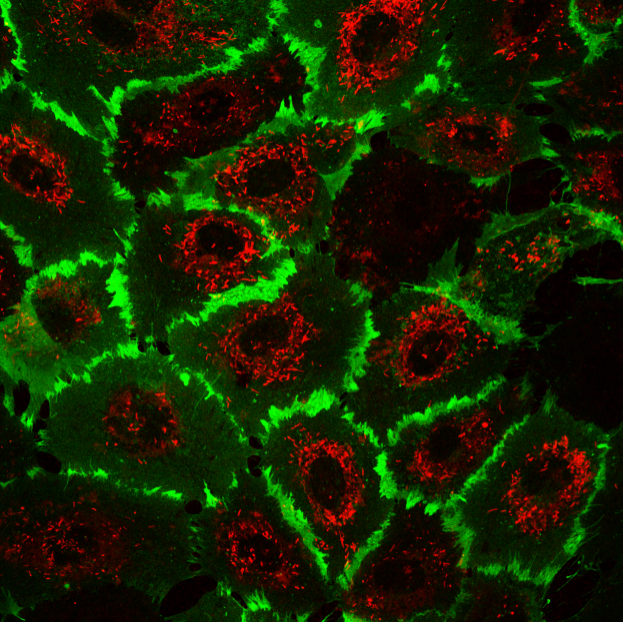 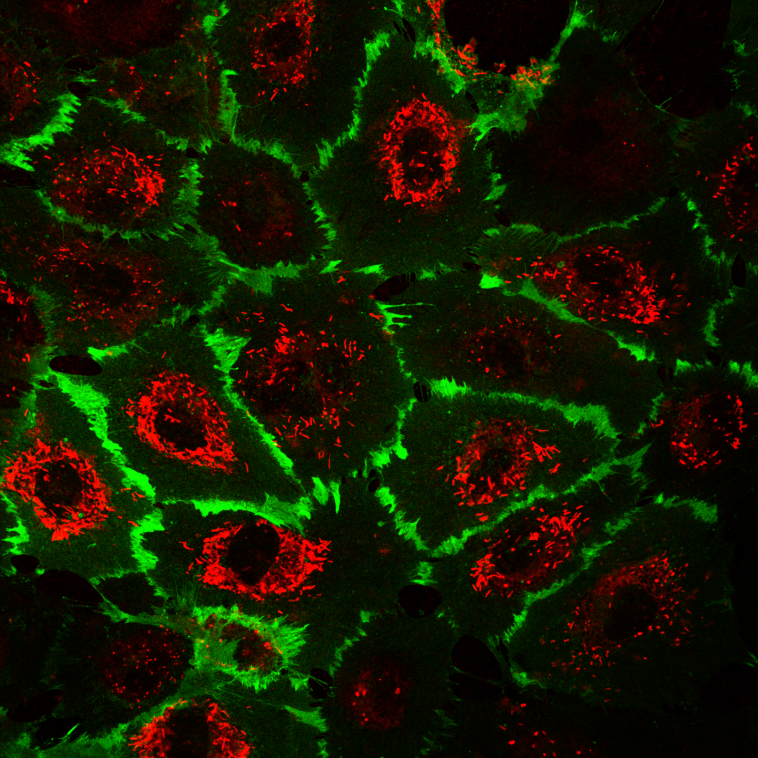 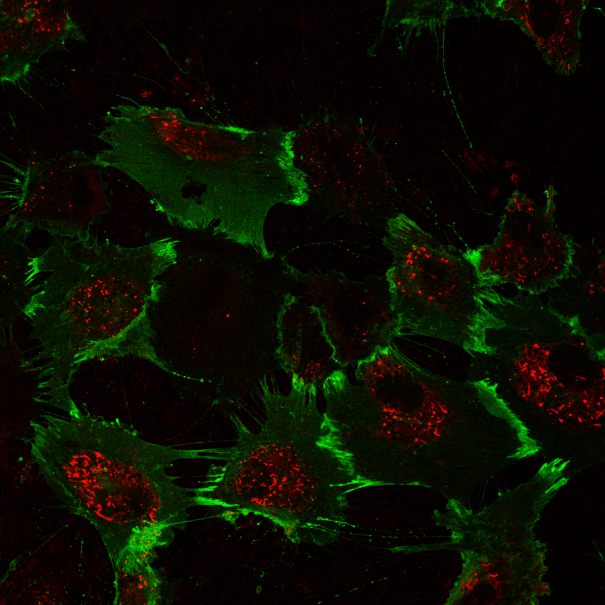 Red: VWF
Green: PECAM1
secreted VWF strings
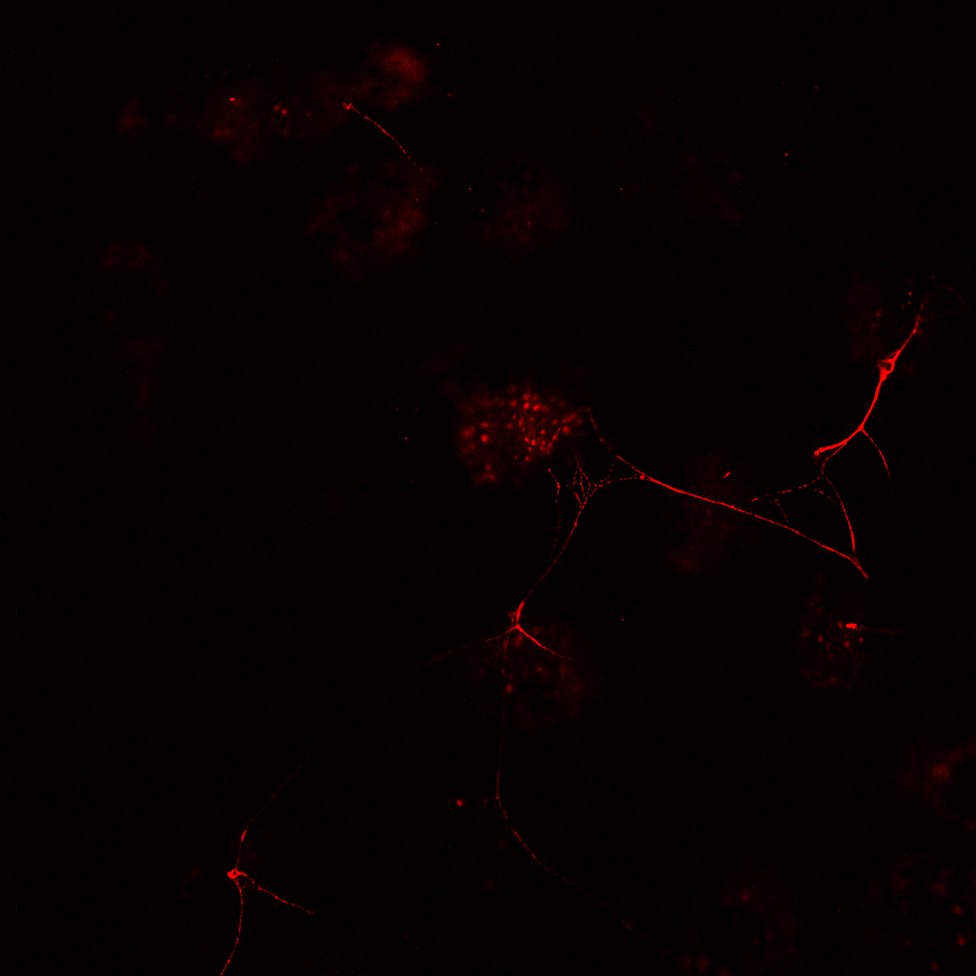 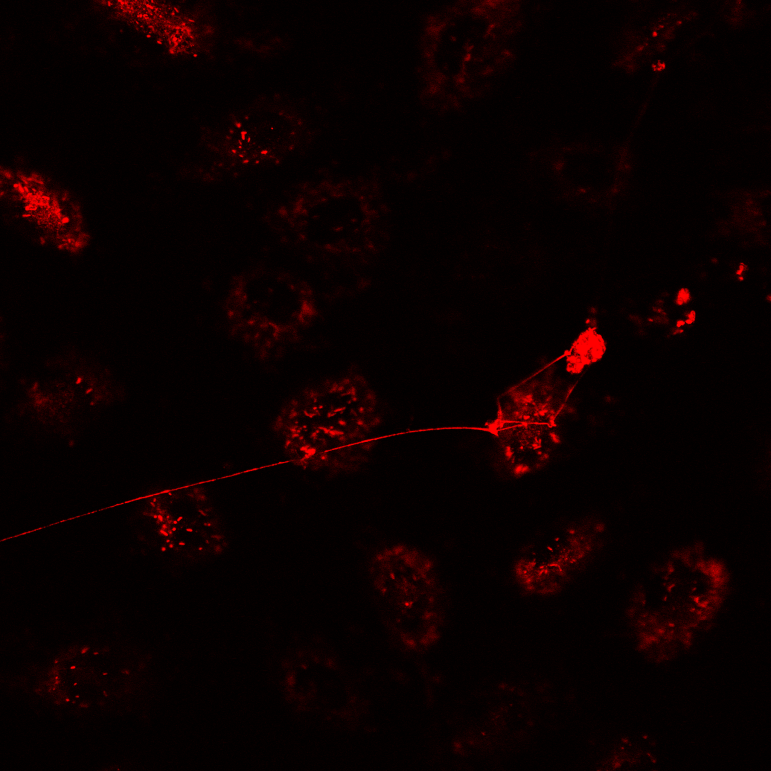 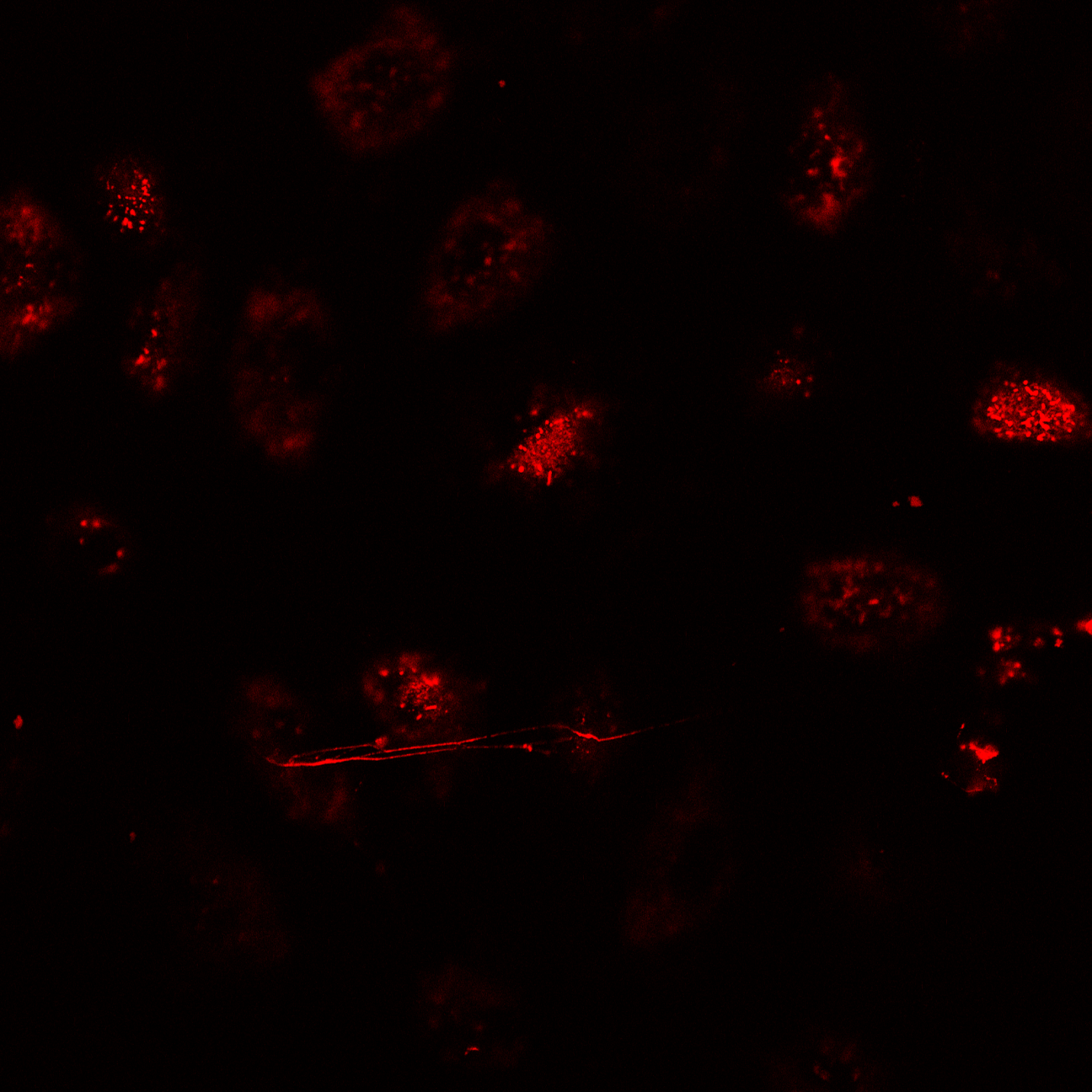 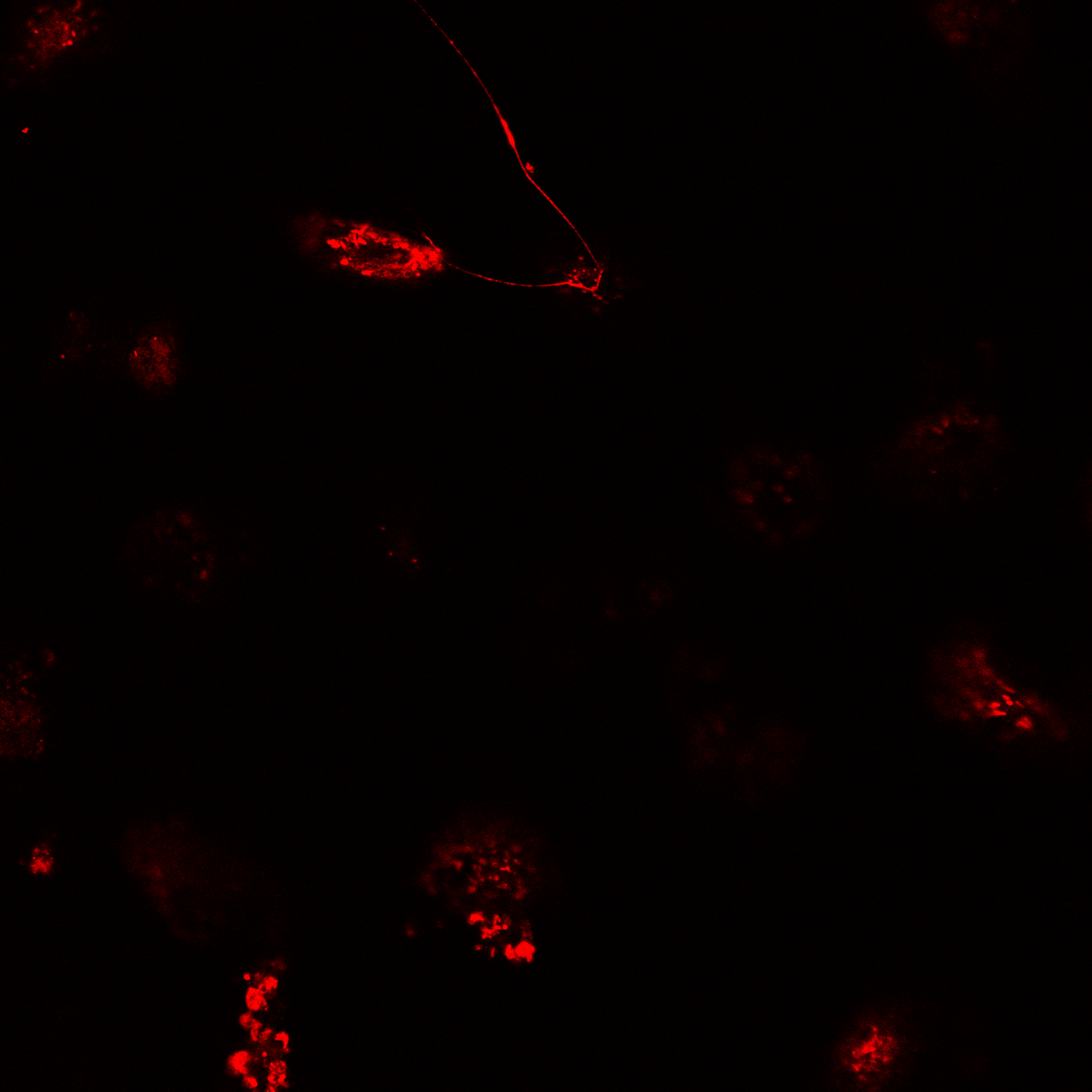 April 3, 2013 | 14
Thrombin: 1U/ml
Three-way reversed SILAC labelling allows for time-resolved analysis
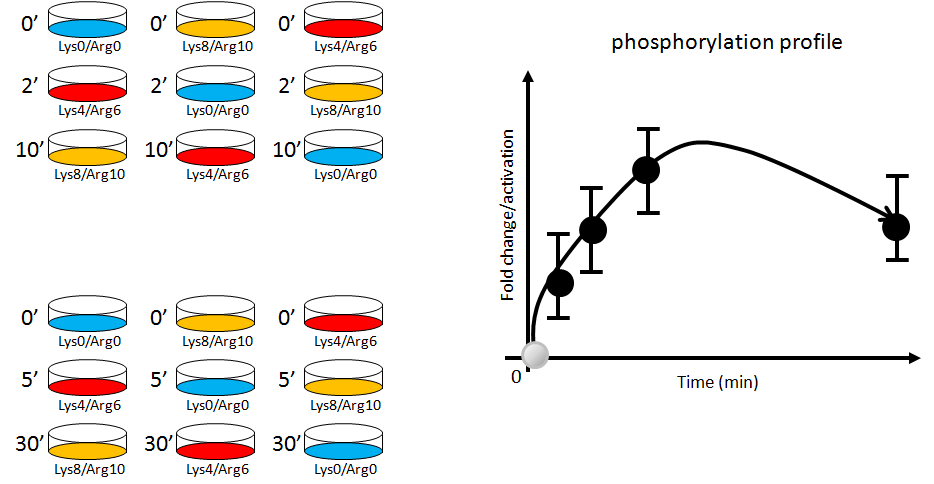 April 3, 2013 | 15
SILAC MS reproducibly quantified > 7,000 phosphorylation sites in endothelial cells
7,791 class I phosphorylation sites were identified and quantified 
in at least 2 out of 3 experiments in each of the 4 time points
exp 1
exp 2
exp 3
r=pearson correlation coefficient
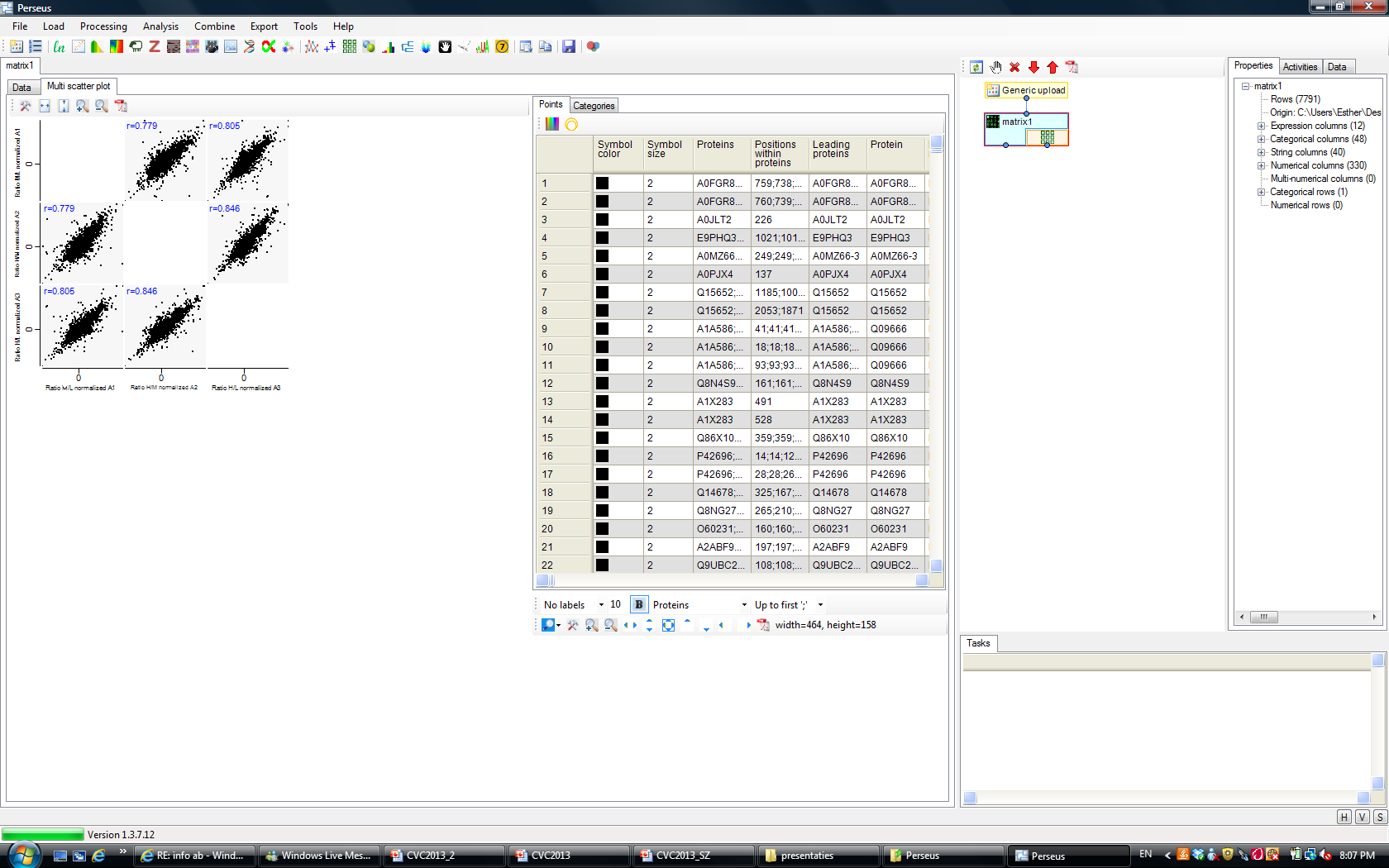 exp 1
exp 2
exp 3
2 minutes
April 3, 2013 | 16
SILAC MS identified a variety of thrombin-induced phosphorylation sites
2,224 class I phosphorylation sites were found to be regulated over the 30-minute time-course
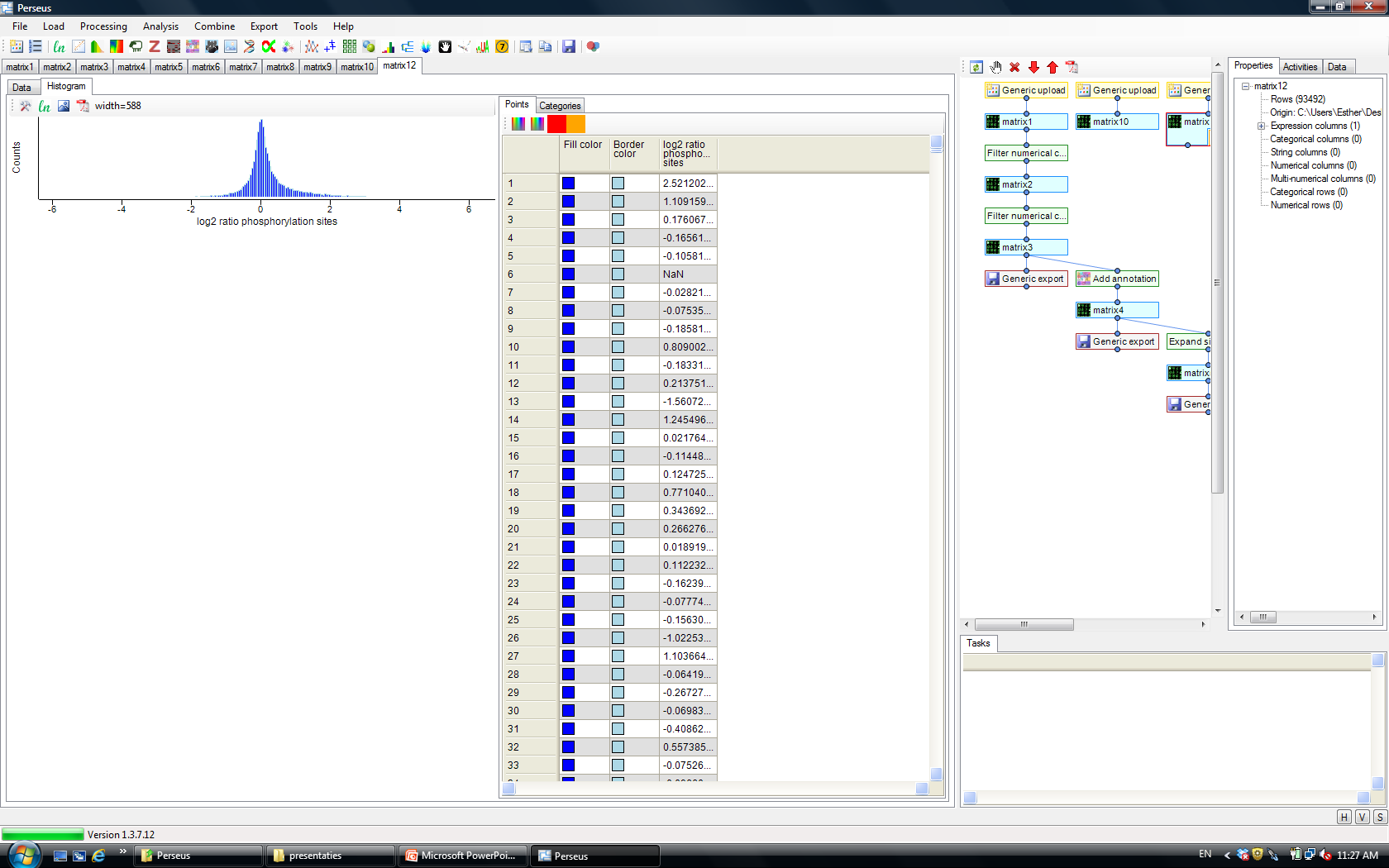 <-0.75
>0.75
downregulation
upregulation
Median:0.05
Stdev:0.70
April 3, 2013 | 17
SILAC MS identified enrichment of thrombin-induced pathways and downstream effectors
Pathways
Leukocyte transendothelial migration
Focal adhesion
Regulation of actin cytoskeleton

Molecular function
Enzyme activator activity
GTPase activator activity
Ras GTPase activator activity
Enzyme regulator activity
Small GTPase regulator activity
GTPase regulator activity
Guanyl-nucleotide exchange factor activity
Ras Guanyl-nucleotide exchange factor activity
Rho Guanyl-nucleotide exchange factor activity
Nucleoside-triphosphate regulator activity
Phospholipid binding
Lipid binding
Structural constituent of cytoskeleton

Domains
RhoGEF
SH3
Plekstrin Homology
enrichment value > 1
(FDR 0,05)
April 3, 2013 | 18
Gα
Gβ
Gβ
Gγ
Gγ
Gα-12/13
Gα-Q
Gα-I
RhoGEF
Rho
CalmKs
ROCK2
PKC
PKA
Fyn
PLC
SILAC MS identified regulated phosphorylation sites on proteins known to mediate thrombin signaling
PAR
April 3, 2013 | 19
Gα
Gβ
Gβ
Gγ
Gγ
Gα-12/13
Gα-Q
Gα-I
RhoGEF
Rho
CalmKs
ROCK2
PKC
PKA
Fyn
PLC
MAPKs
SILAC MS identified regulated phosphorylation sites on proteins known to mediate thrombin signaling
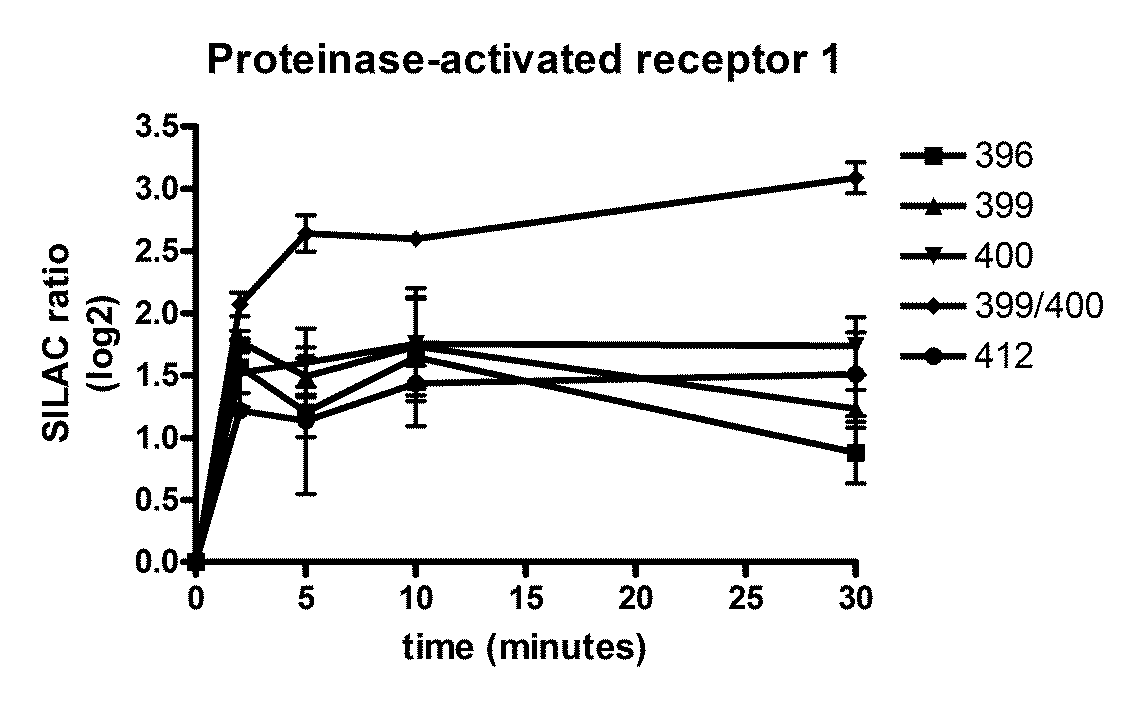 PAR
April 3, 2013 | 20
Gα
Gβ
Gβ
Gγ
Gγ
Gα-12/13
Gα-Q
Gα-I
RhoGEF
Rho
CalmKs
ROCK2
PKC
PKA
Fyn
PLC
SILAC MS identified regulated phosphorylation sites on proteins known to mediate thrombin signaling
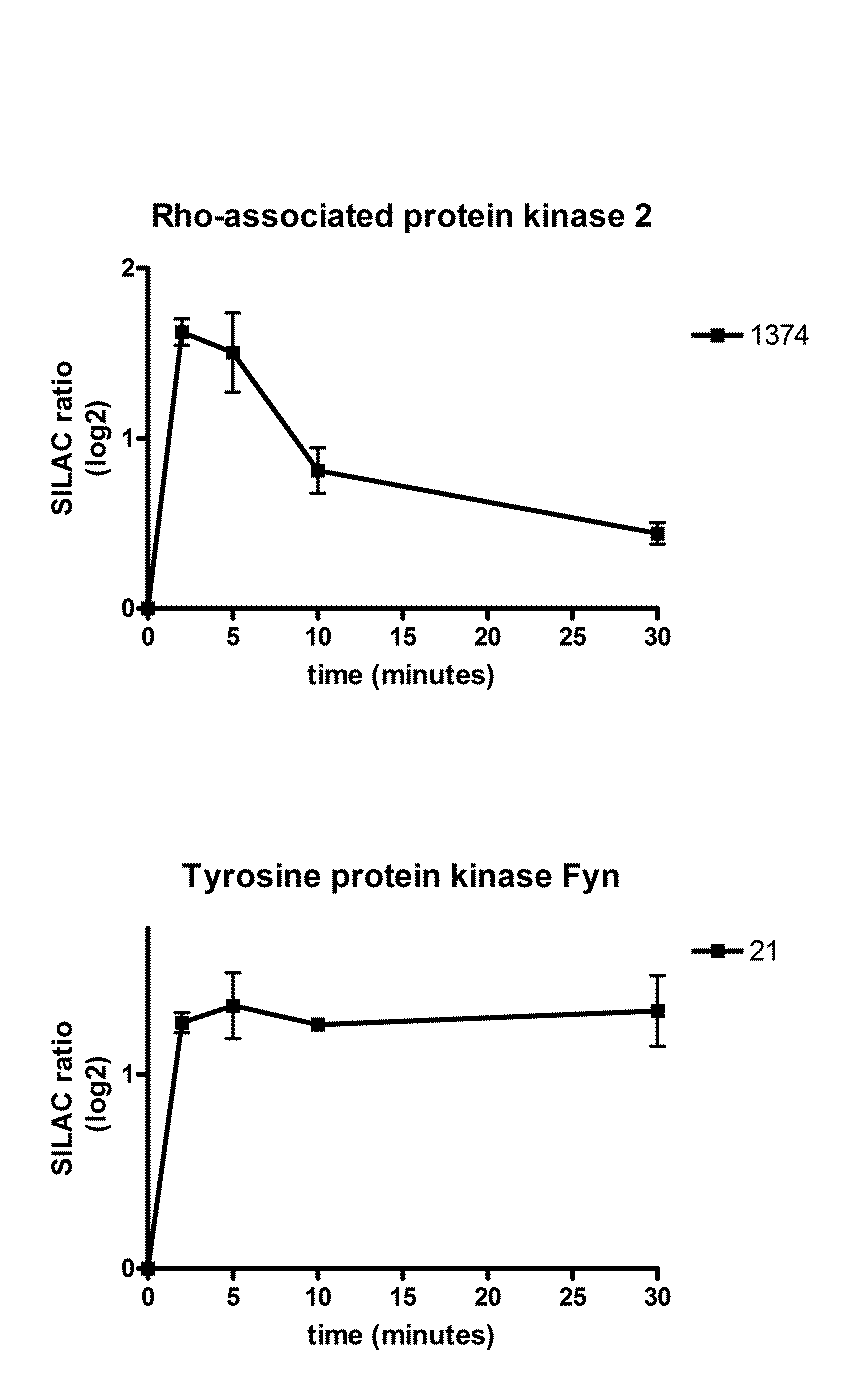 PAR
April 3, 2013 | 21
Gα
Gβ
Gβ
Gγ
Gγ
Gα-12/13
Gα-Q
Gα-I
RhoGEF
Rho
CalmKs
ROCK2
PKC
PKA
Fyn
PLC
SILAC MS identified regulated phosphorylation sites on proteins known to mediate thrombin signaling
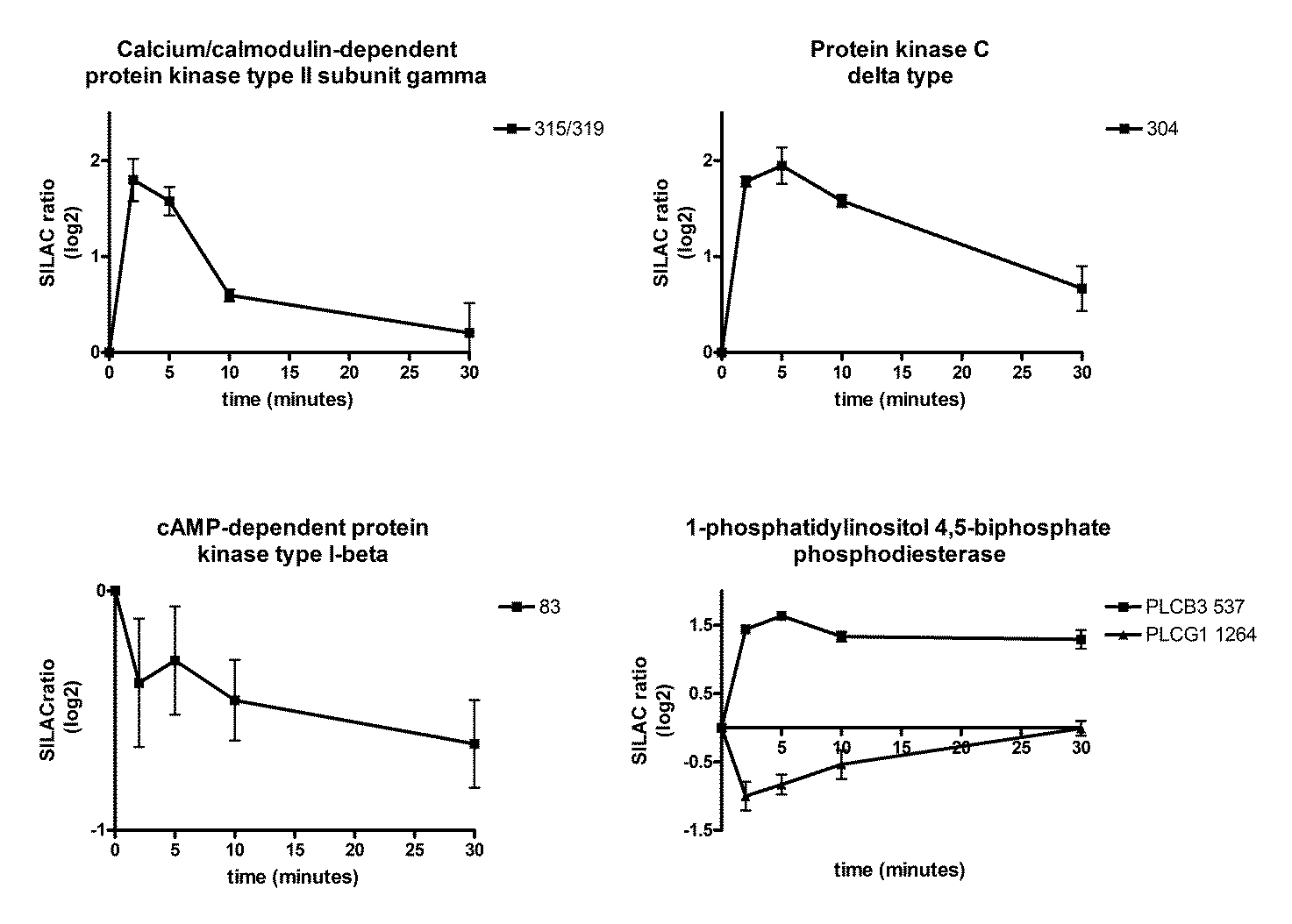 April 3, 2013 | 22
Hierarchical clustering of regulated phosphorylation sites demonstrates distinct kinetic profiles
2 min
5 min
10 min
30 min
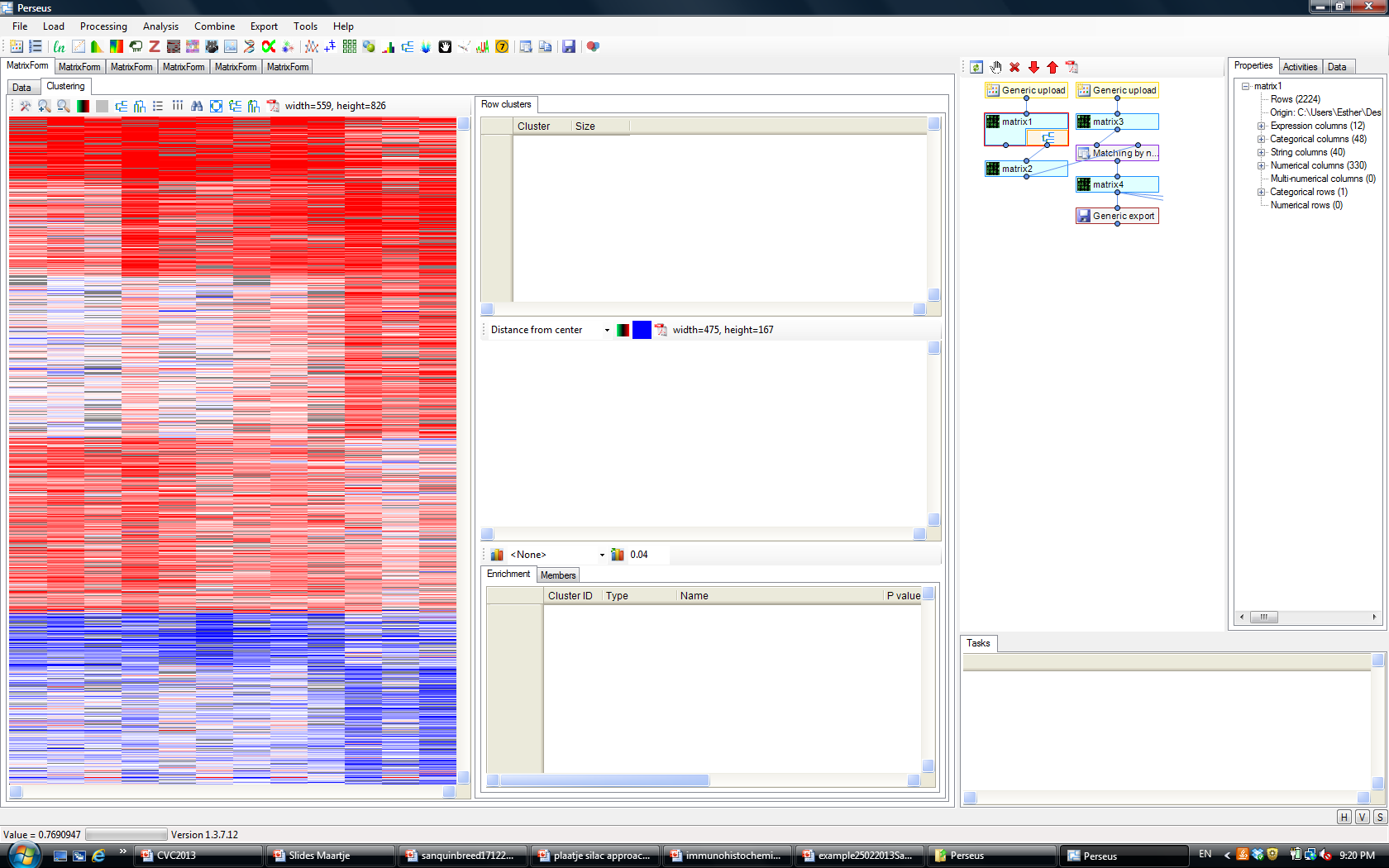 SILAC ratio (log2)
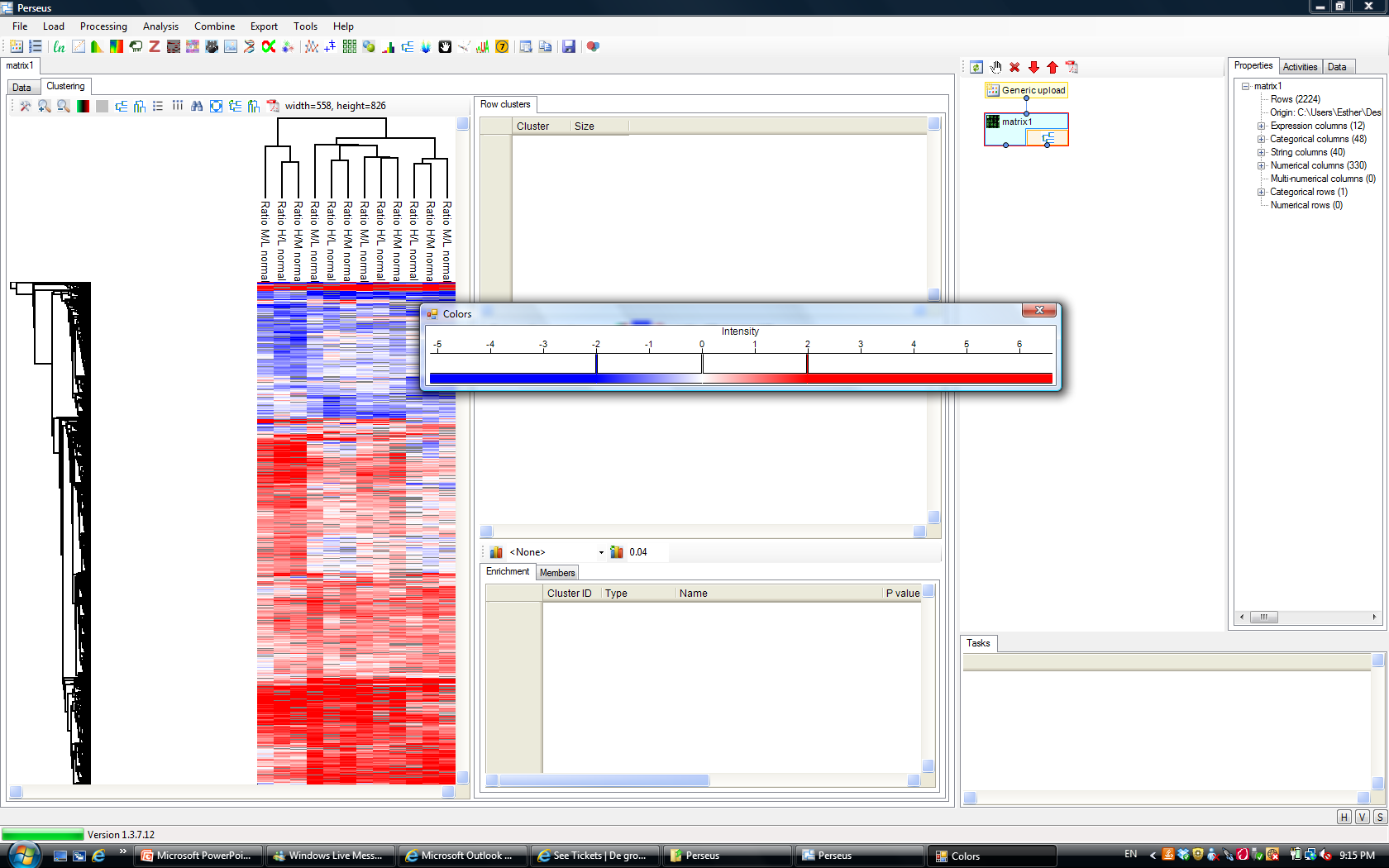 -2
0
+2
April 3, 2013 | 23
Gene ontology enrichment of the distinct kinetic phosphorylation profiles
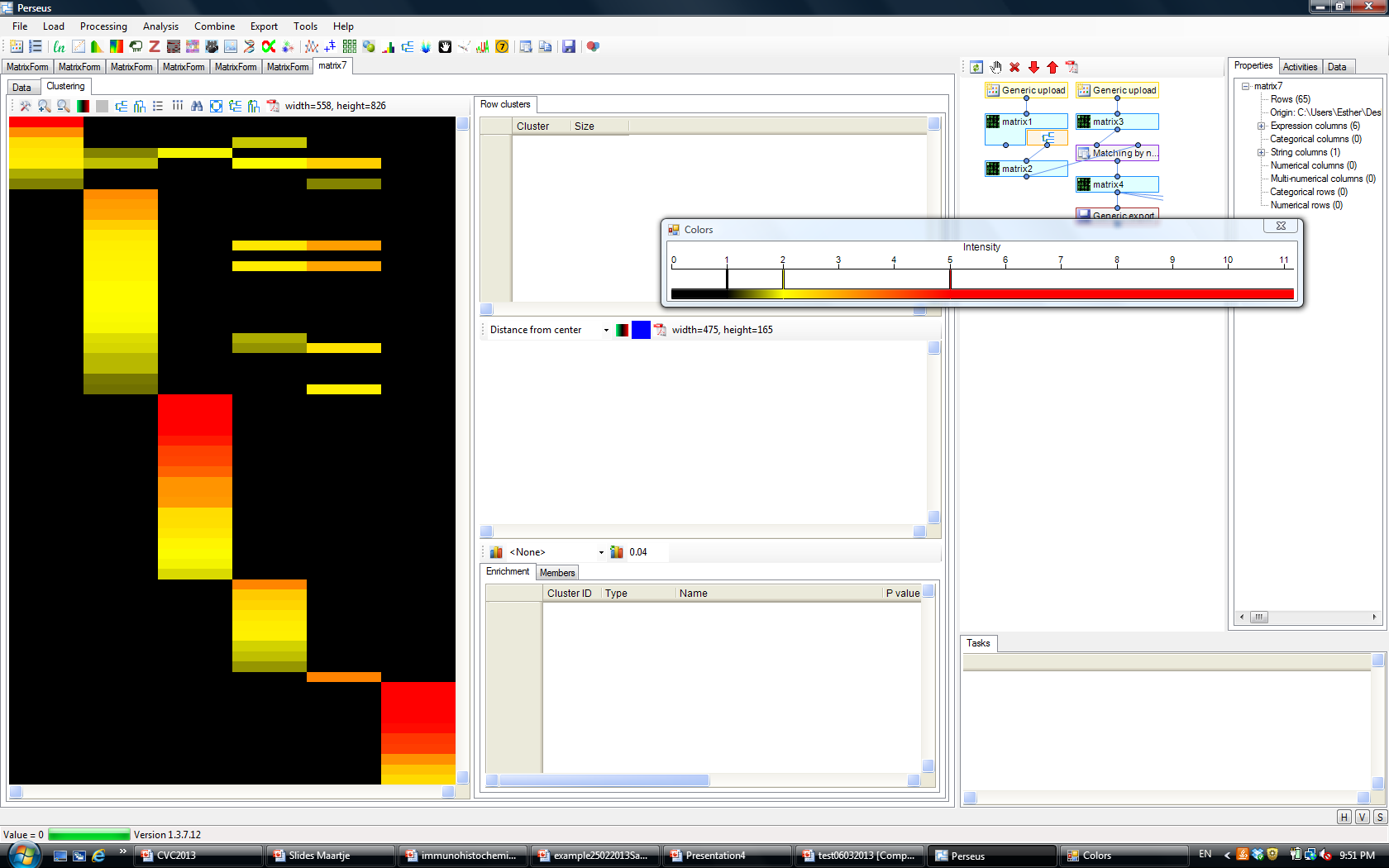 actin
membrane
focal adhesion
cell junctions
GTPase regulation
cytoskeleton
signaling pathways
enrichment value 
(FDR 0,075)
contraction
morphogenesis
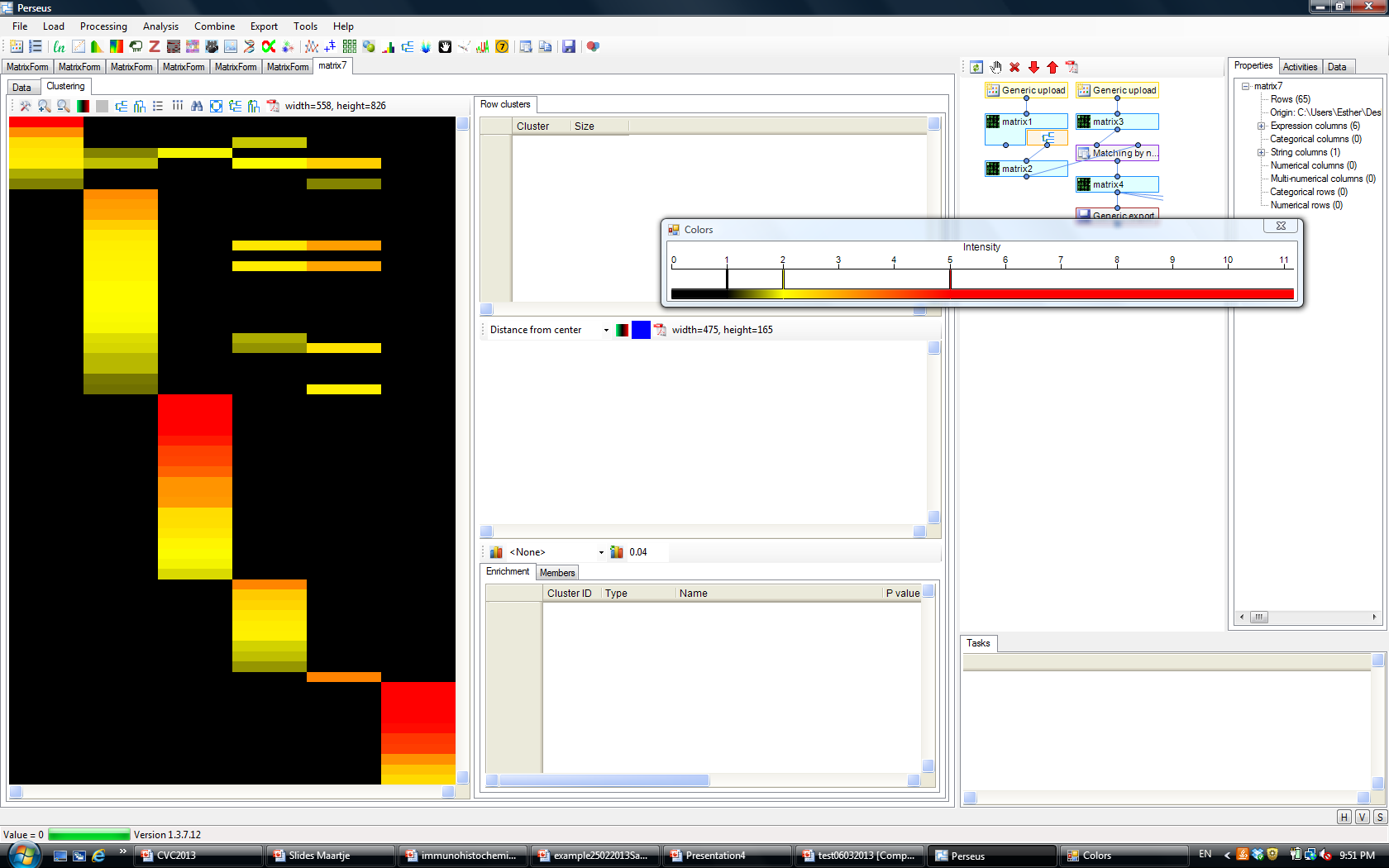 0
5
microtubules
April 3, 2013 | 24
Gene ontology enrichment of the distinct kinetic phosphorylation profiles
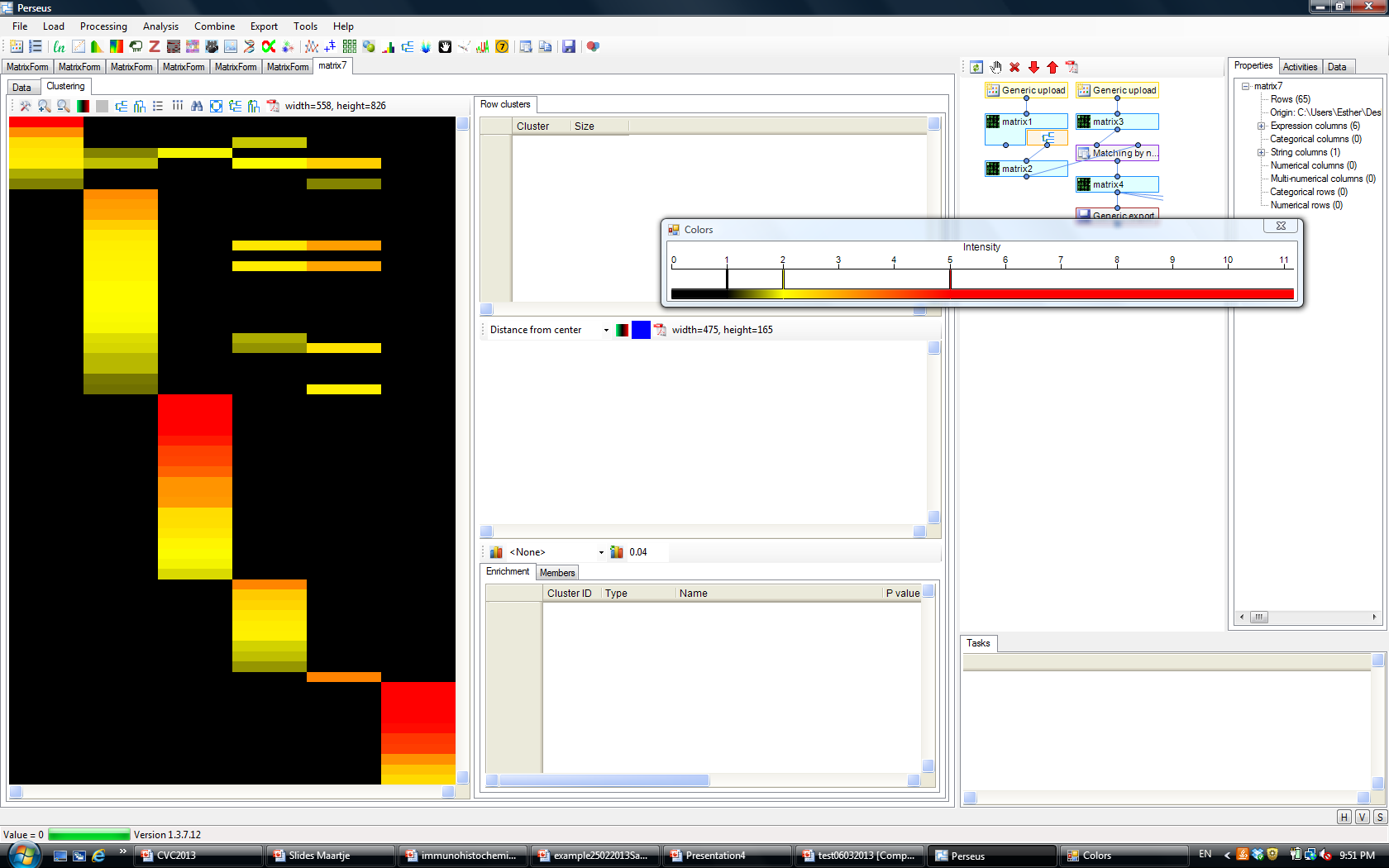 actin
membrane
focal adhesion
cell junctions
GTPase regulation
cytoskeleton
signaling pathways
enrichment value 
(FDR 0,075)
contraction
morphogenesis
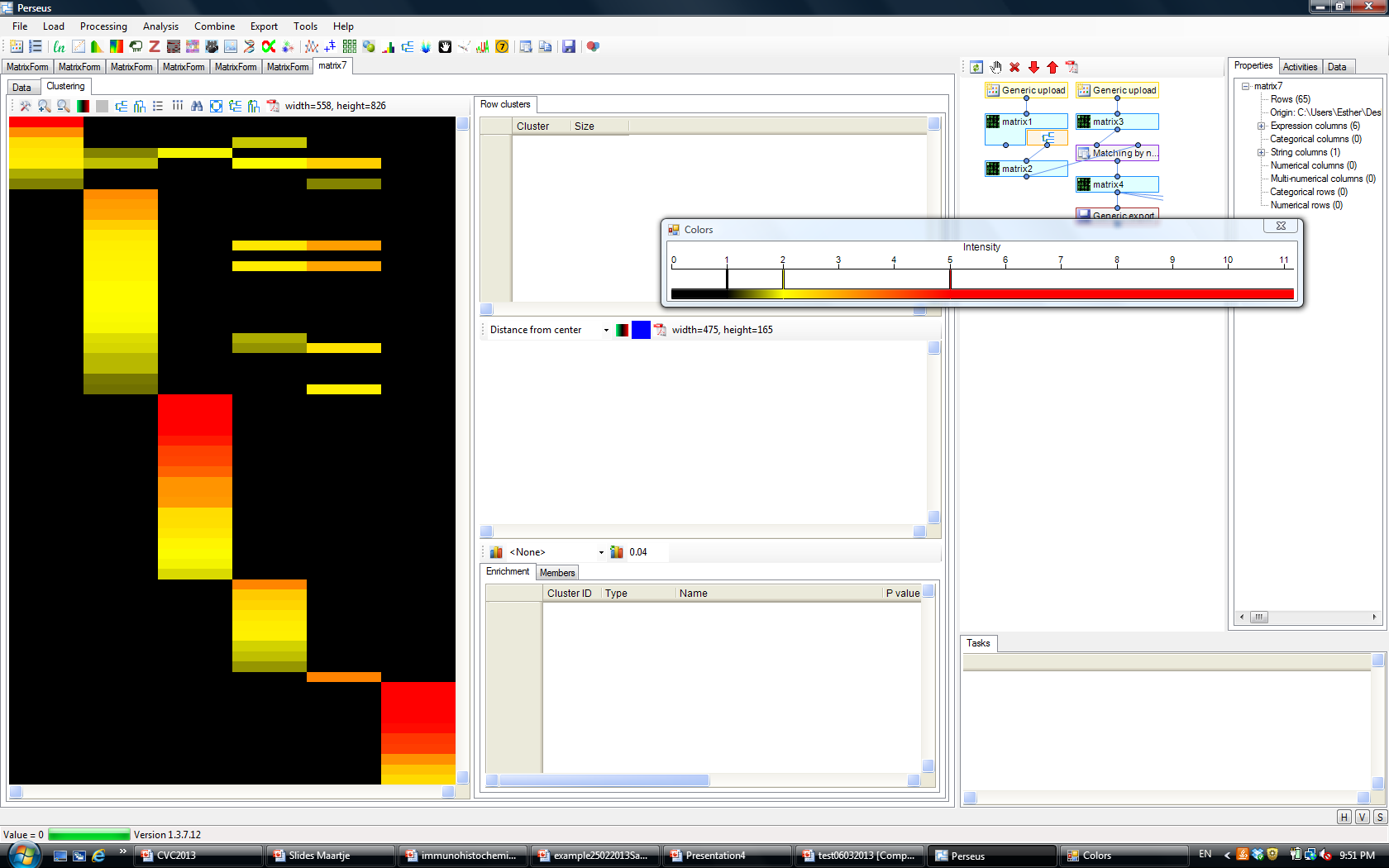 0
5
microtubules
April 3, 2013 | 25
Gene ontology enrichment of the distinct kinetic phosphorylation profiles
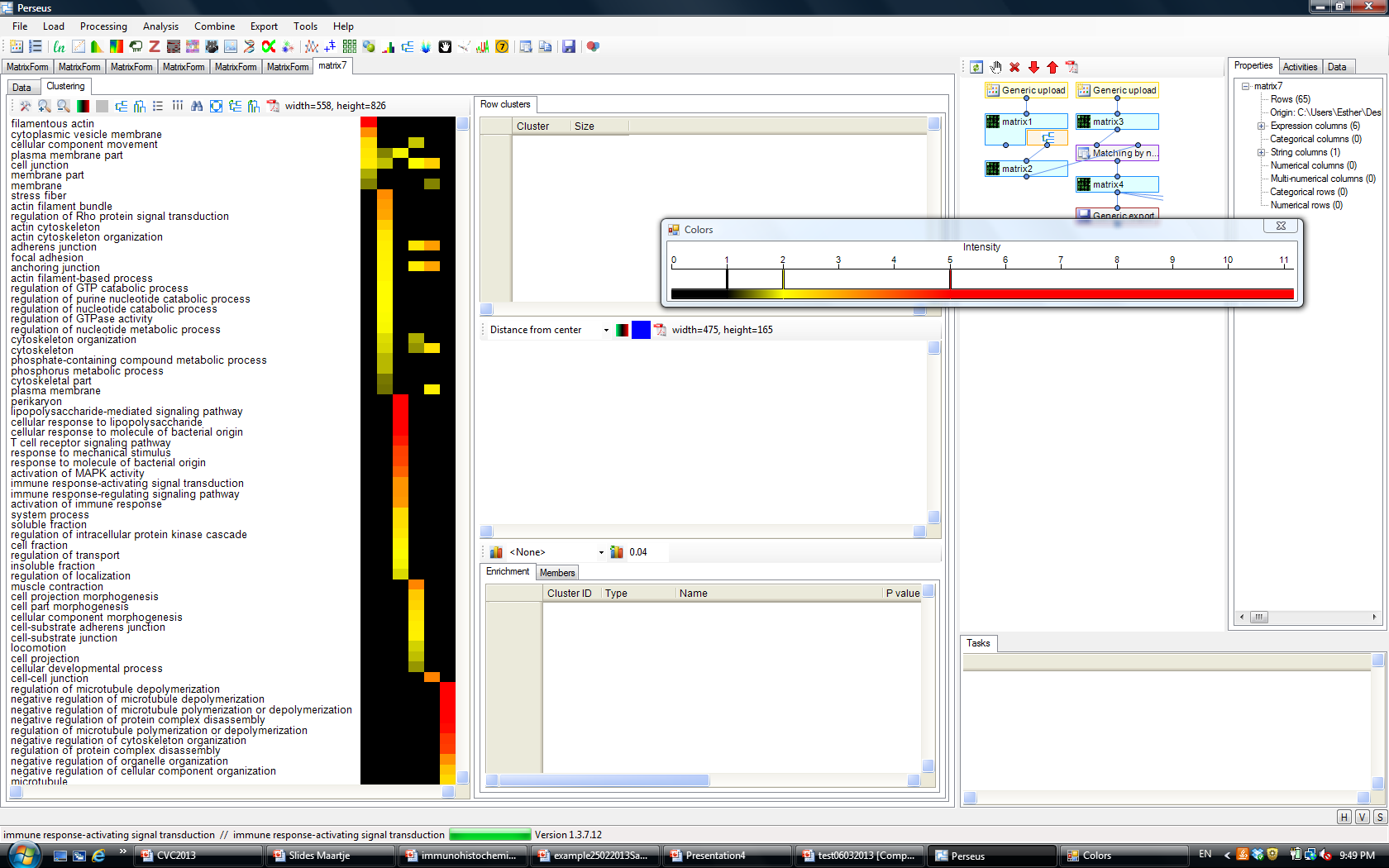 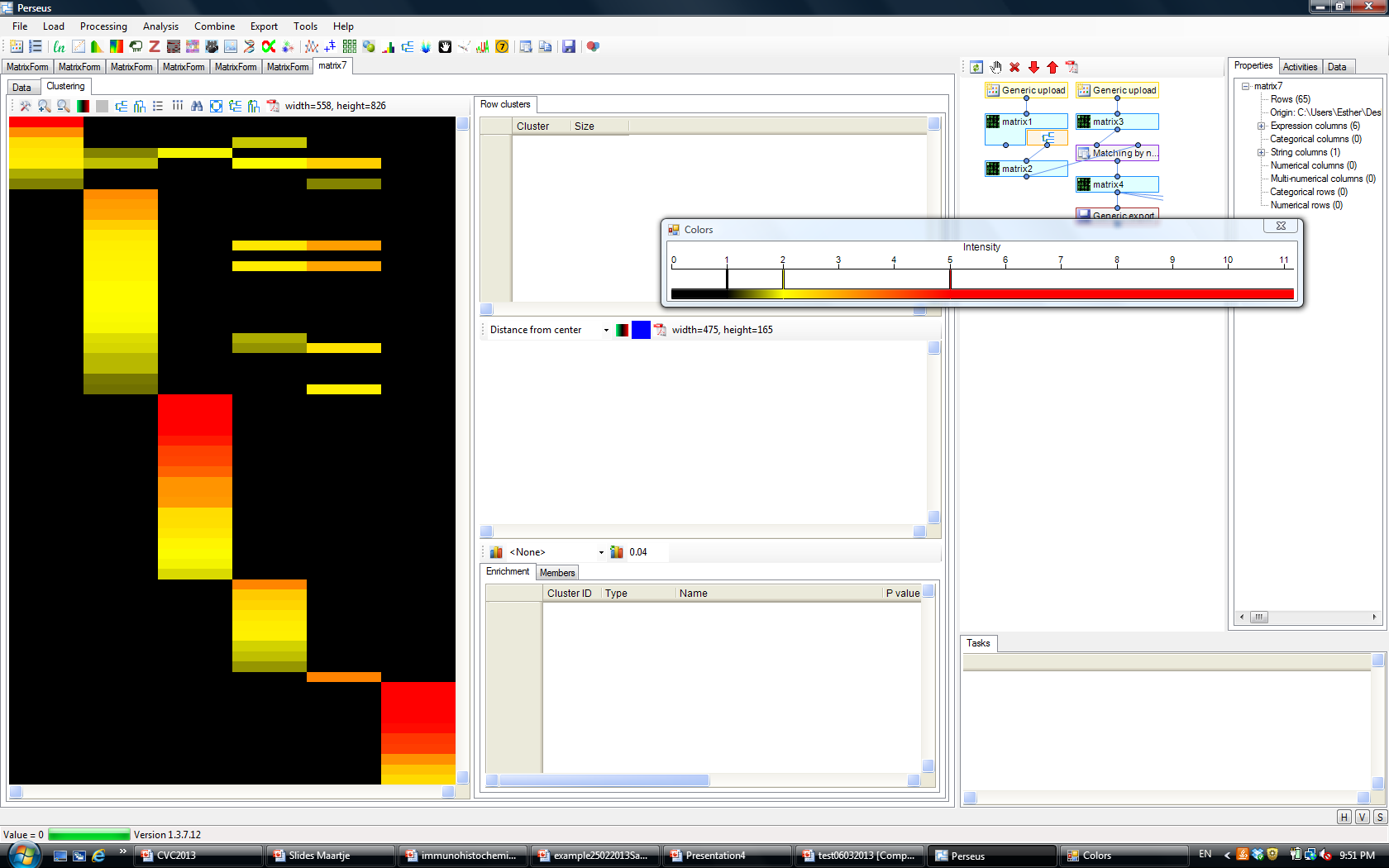 enrichment value 
(FDR 0,075)
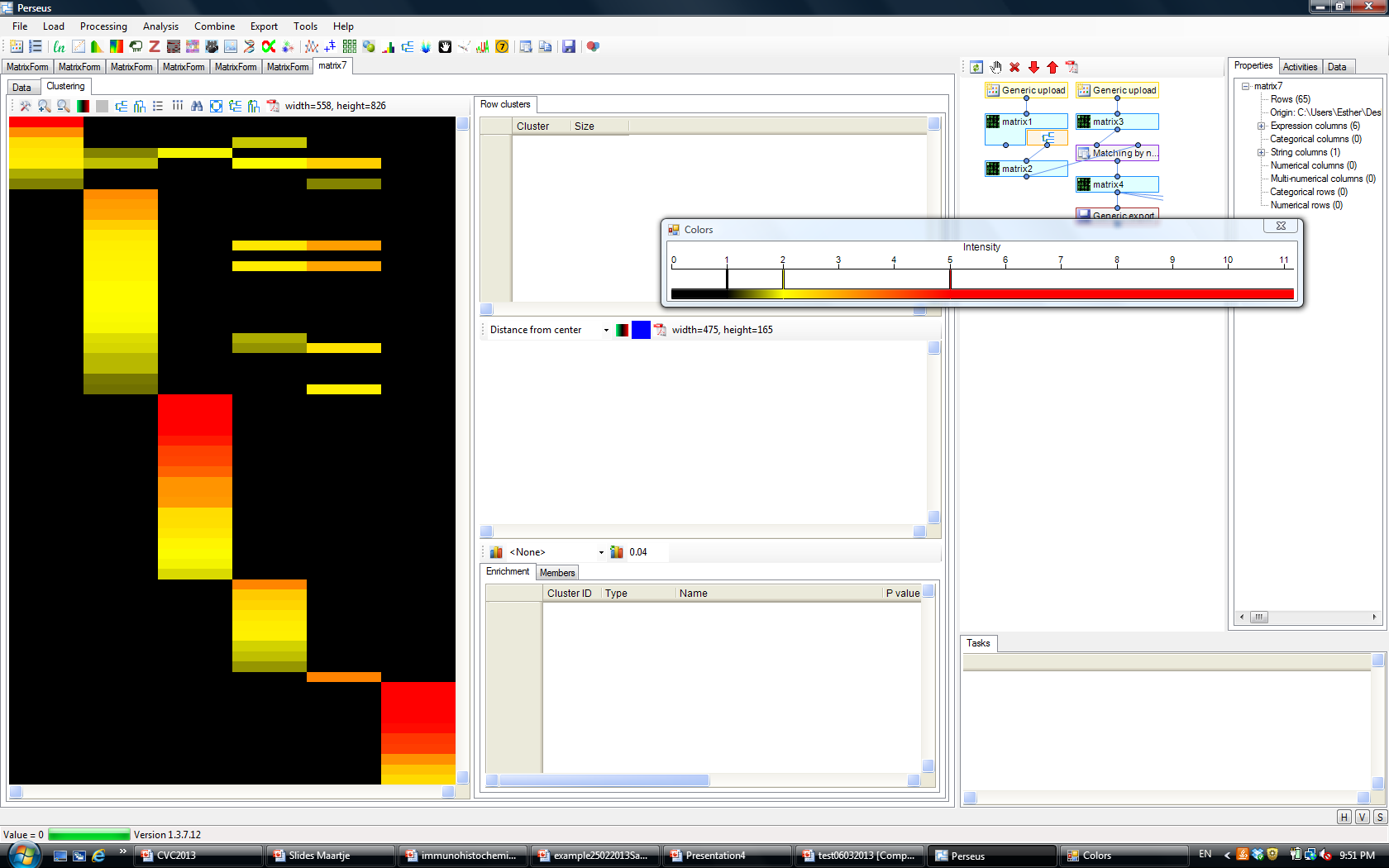 0
5
April 3, 2013 | 26
Gene ontology enrichment of the distinct kinetic phosphorylation profiles
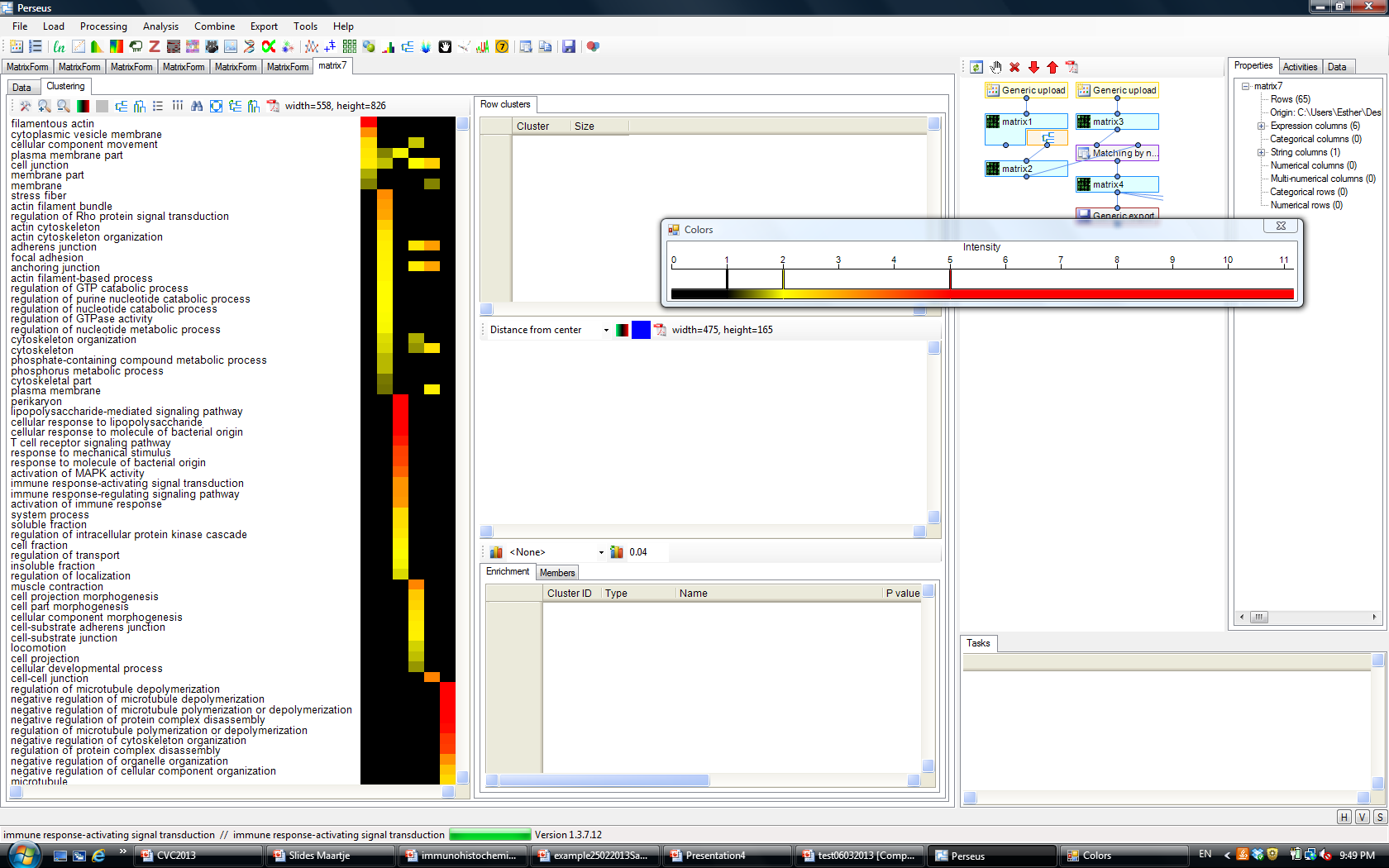 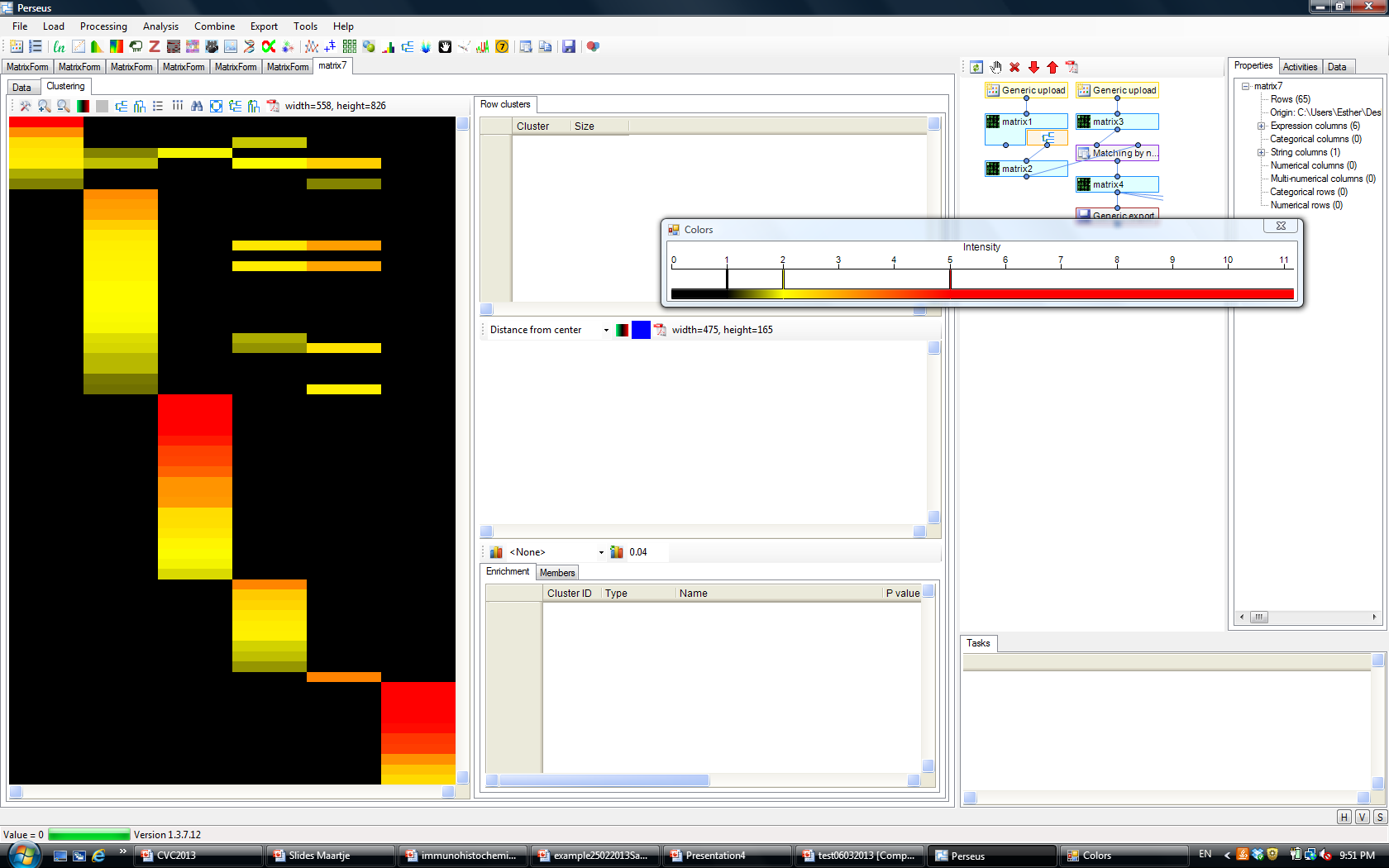 enrichment value 
(FDR 0,075)
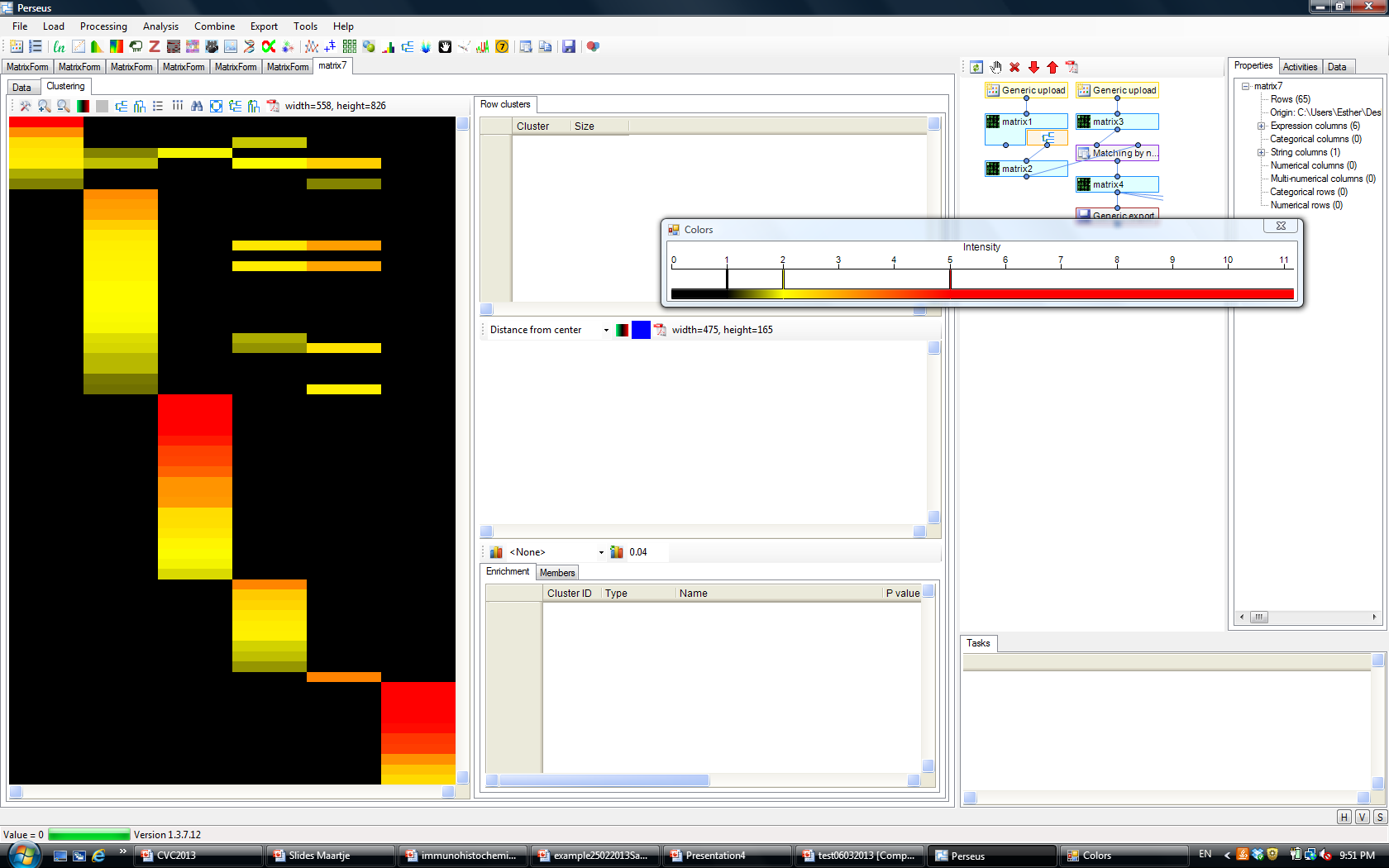 0
5
April 3, 2013 | 27
Mechanisms of VASP-dependent endothelial barrier regulation
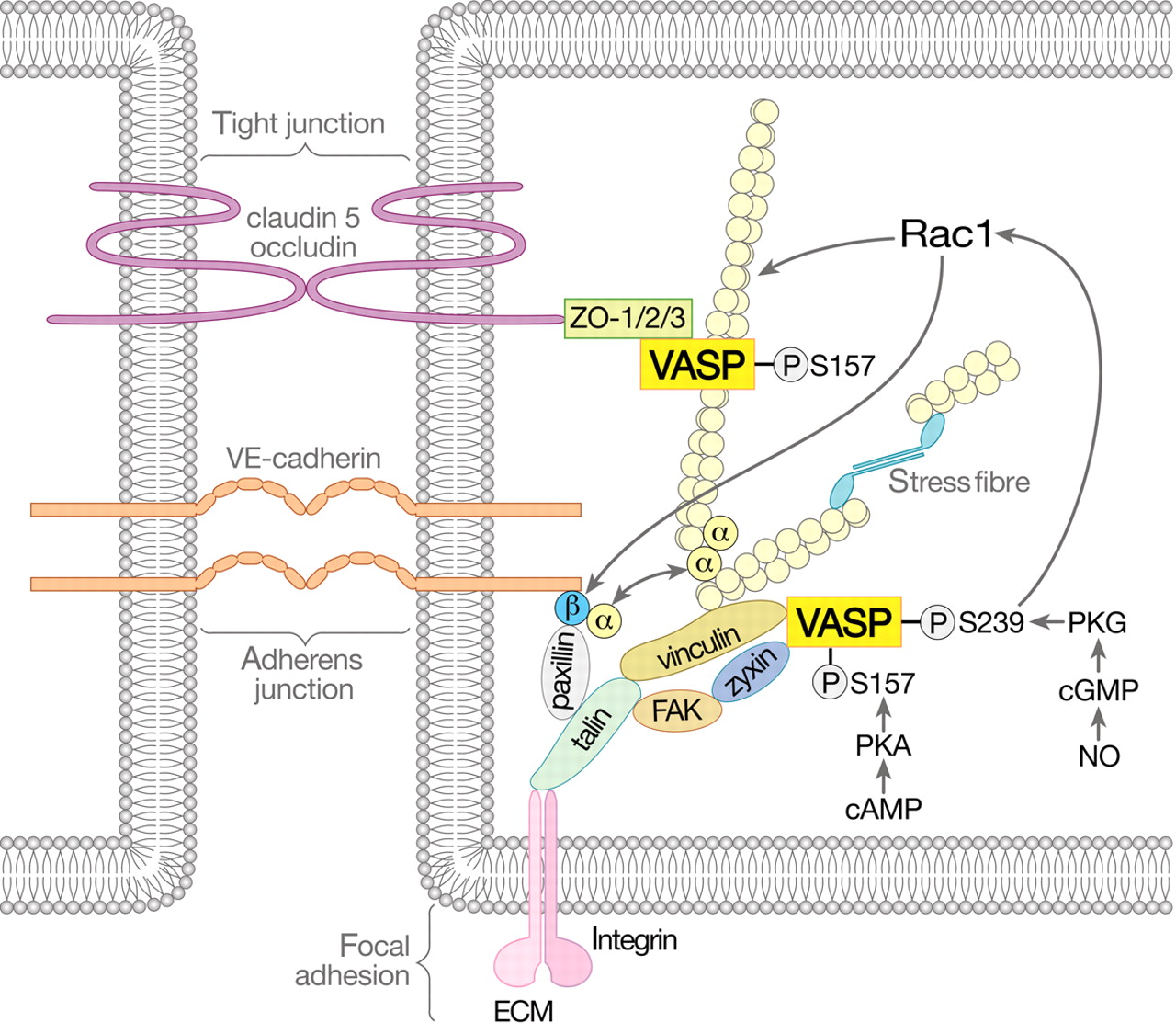 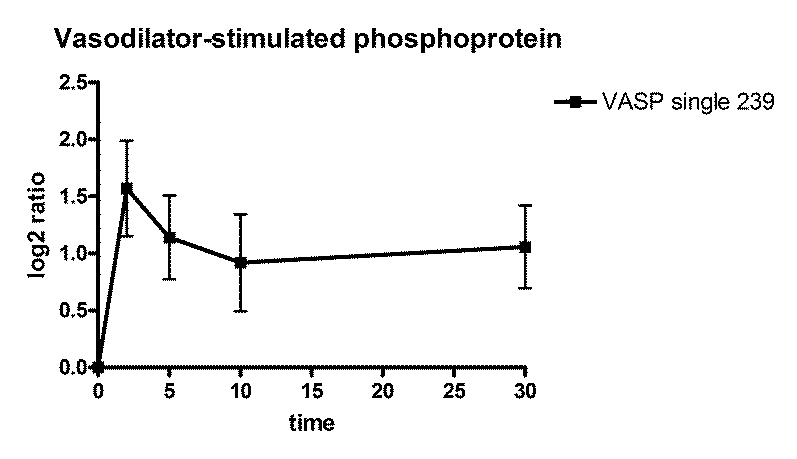 Schlegel N , Waschke J Cardiovasc Res 2010;87:1-3
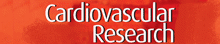 Published on behalf of the European Society of Cardiology. All rights reserved. © The Author 2010. For permissions please email: journals.permissions@oxfordjournals.org.
Mechanisms of VASP-dependent endothelial barrier regulation
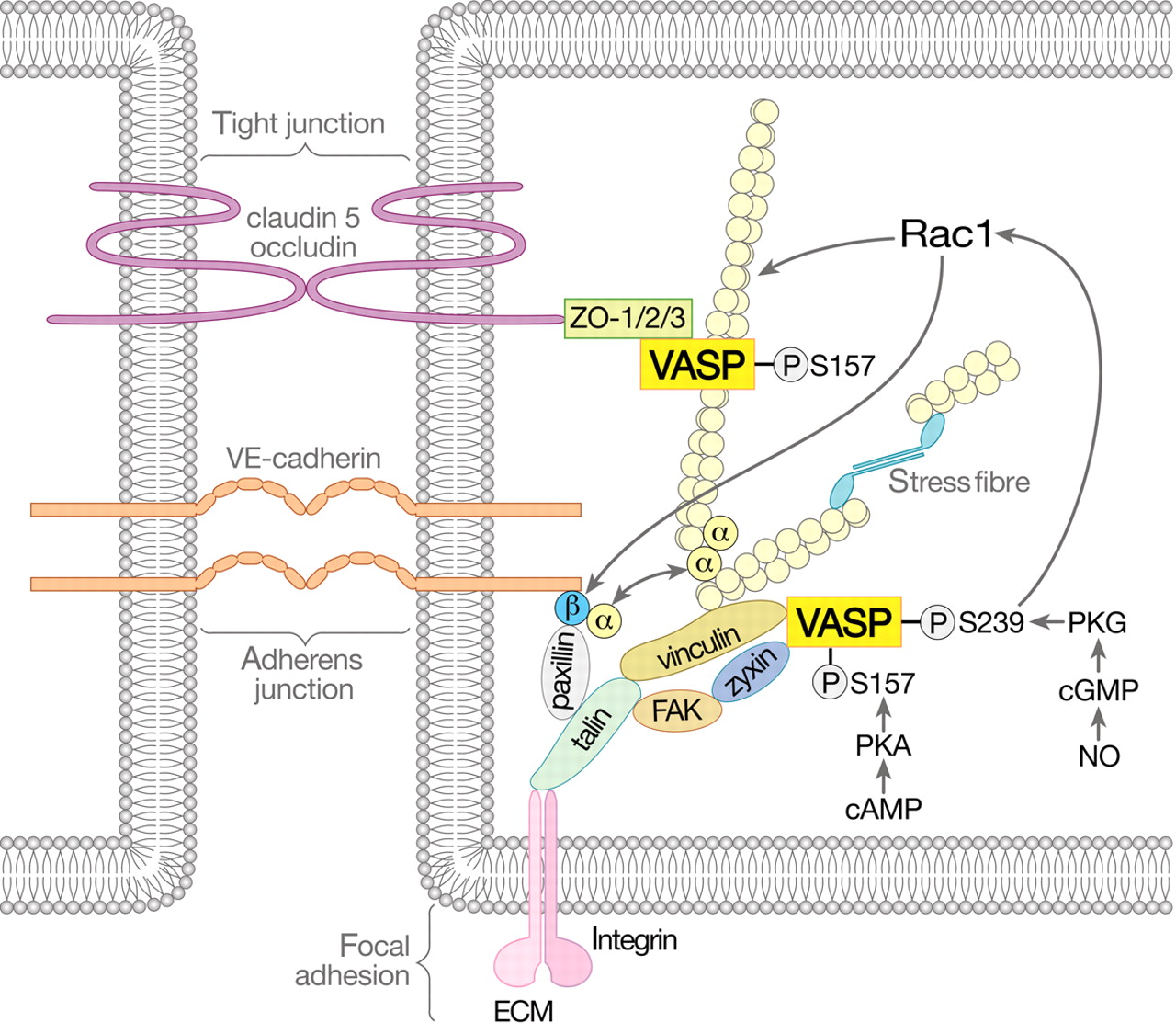 Focal Adhesion Kinase
Vinculin
Talin-1
Paxillin
Zyxin
Catenin alpha-1
Catenin delta-1
Tight junction protein zo-1
Tight junction protein zo-2
Schlegel N , Waschke J Cardiovasc Res 2010;87:1-3
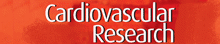 Published on behalf of the European Society of Cardiology. All rights reserved. © The Author 2010. For permissions please email: journals.permissions@oxfordjournals.org.
Multiple proteins involved in focal adhesions show regulated phosphorylation sites with distinct kinetic profiles
2 min
5 min
10 min
30 min
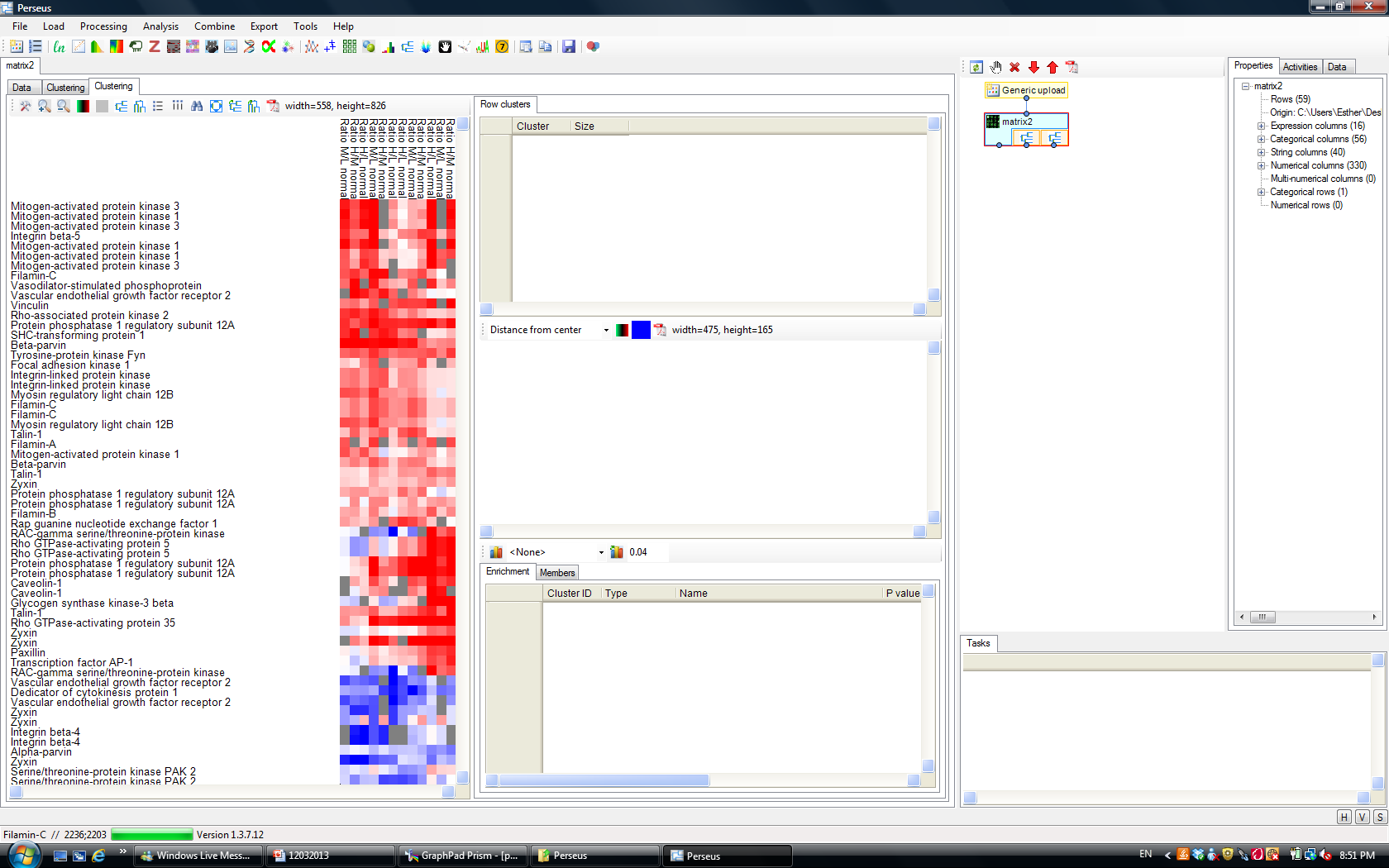 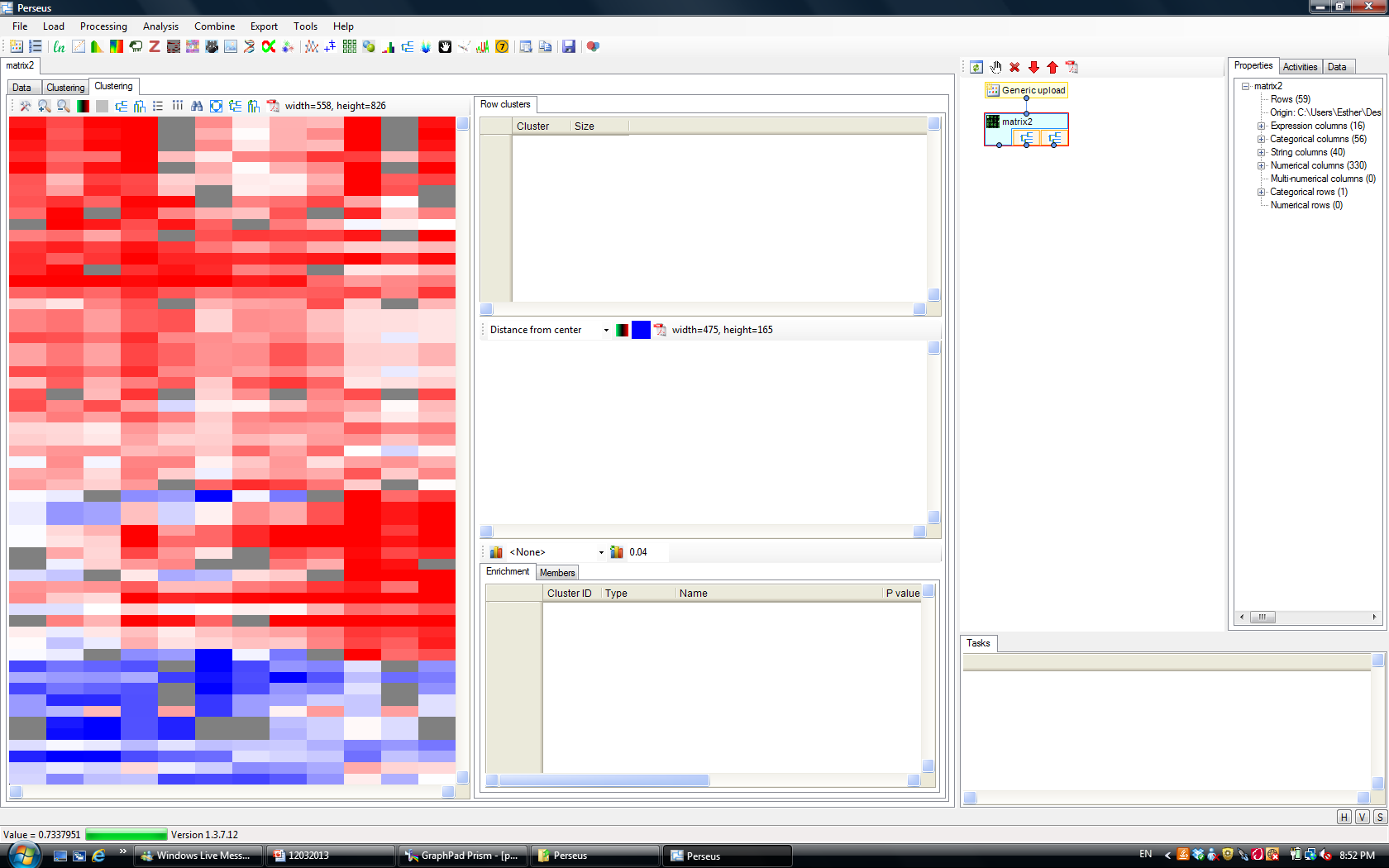 59 phosphorylation sites 
on 32 gene products
SILAC ratio (log2)
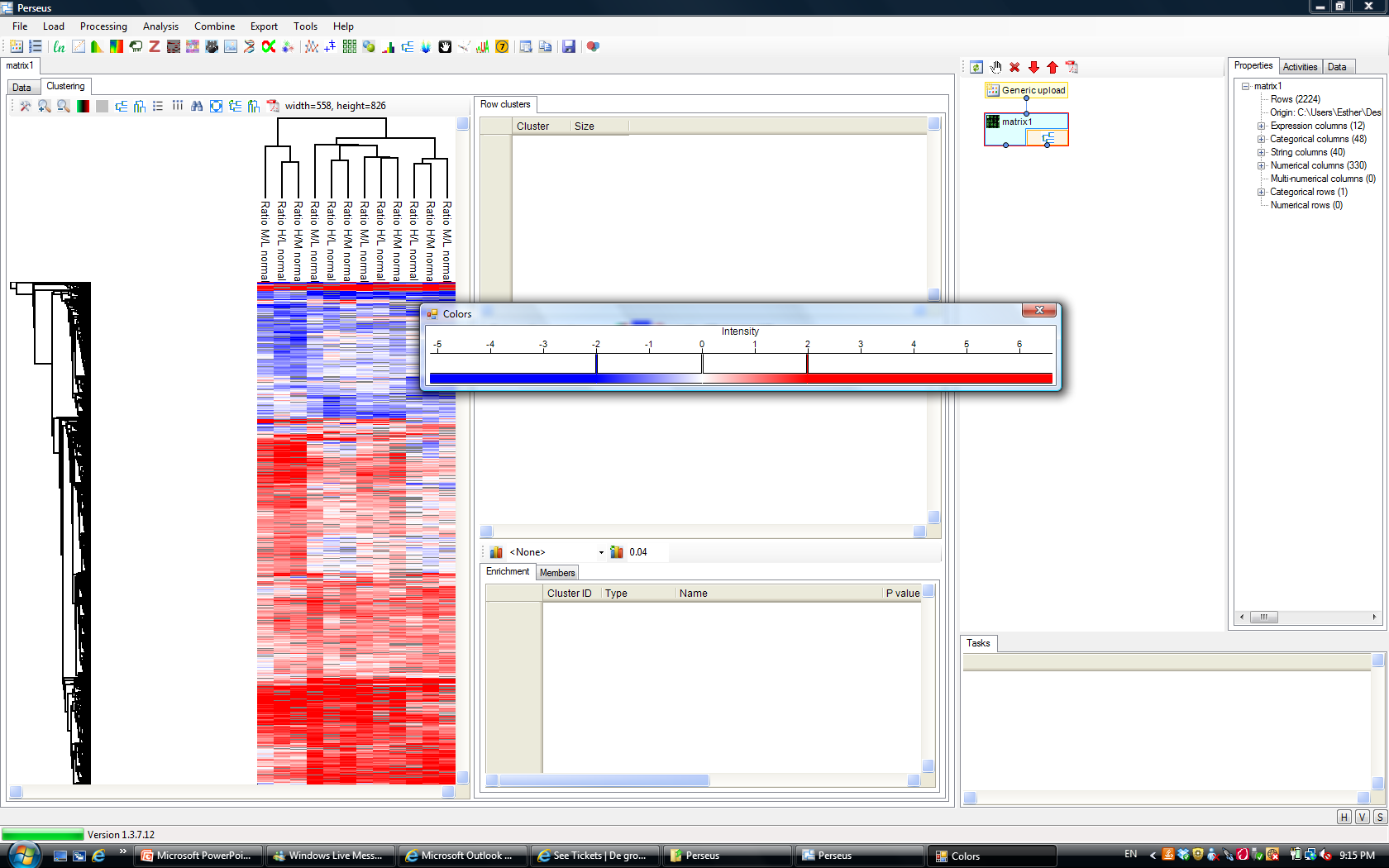 -2
0
+2
April 3, 2013 | 30
Enrichment analysis of regulated phosphorylation sites identifies important thrombin-induced pathways and downstream effector functions
Pathways
Leukocyte transendothelial migration
Focal adhesion
Regulation of actin cytoskeleton

Molecular function
Enzyme activator activity
GTPase activator activity
Ras GTPase activator activity
Enzyme regulator activity
Small GTPase regulator activity
GTPase regulator activity
Guanyl-nucleotide exchange factor activity
Ras Guanyl-nucleotide exchange factor activity
Rho Guanyl-nucleotide exchange factor activity
Nucleoside-triphosphate regulator activity
Phospholipid binding
Lipid binding
Structural constituent of cytoskeleton

Domains
RhoGEF
SH3
Plekstrin Homology
>50 regulated phosphorylation sites
32 proteins
>200 regulated phosphorylation sites
96 proteins
20 RhoGEFs
9 RhoGAPs
Kinases
>180 regulated phosphorylation sites
66 kinases
enrichment value > 1
(FDR 0,05)
April 3, 2013 | 31
Summary and perspectives
Thrombin induces widespread phosphorylation of a large array of downstream effectors with distinct kinetic profiles


Our study:

 provides a powerful resource for cell biologists working in the fields of endothelial barrier function and PAR-mediated signaling

 identifies the regulation of a variety of novel proteins, including kinases, allowing for potential pharmacological intervention in thrombin and PAR-mediated signaling

emphasizes the intimate relation between coagulation and vascular biology

shows the enormous potential of using a global phosphoproteomic approach to unravel endothelial cell signaling
April 3, 2013 | 32
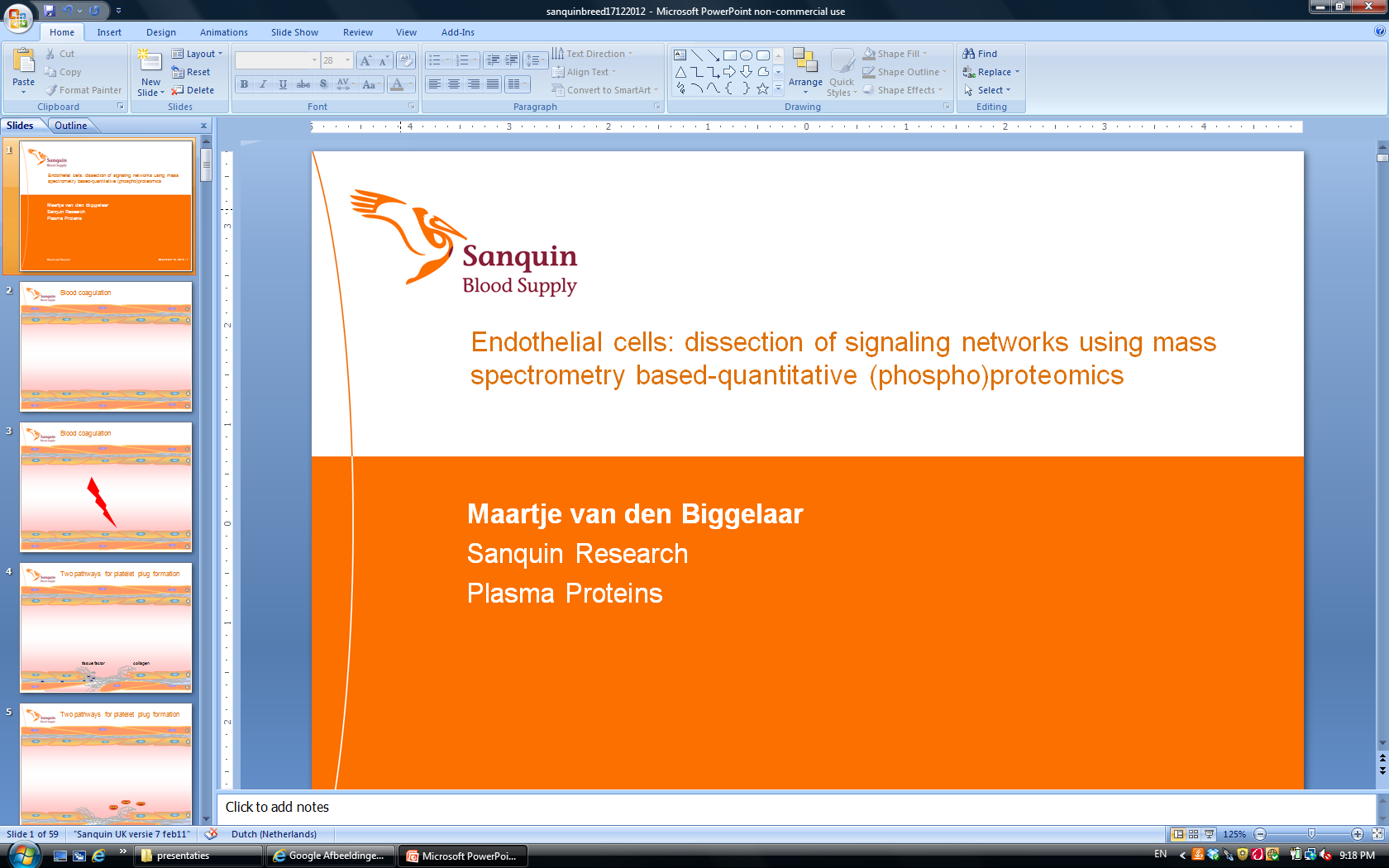 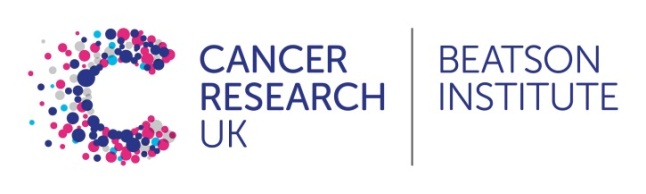 Sander Meijer
Koen Mertens
Juanra Hernandez
Lisa Neilson
Sara Zanivan
April 3, 2013 | 33